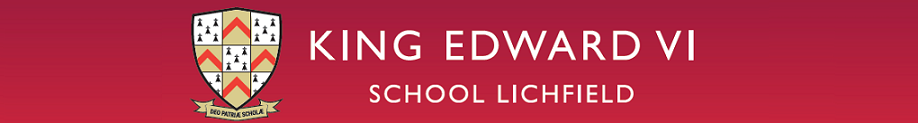 A Level Biology – Open Evening Presentation
One of the best performing 6th forms in Staffordshire for many years
29 courses offered at A Level 

2022, 2019, 2018 – 100% Pass rate in A Level Biology 
2022 – 72% A* - C
2019 – 66% A*-C
2018 – 67% A* - C
Why should I pick King Edward’s?
2023 Exam Results
91% Pass rate in A Level Biology 
21.5% A* - A 
37% A* - B
52.9% A* - C 
80% of students achieved a D or above
Why should I pick King Edward’s?
Who should study A Level Biology?
Interest in studying living organisms
Interest in how the planet is changing and the impact we are having
Interest in the spread and cure of infectious disease
Interest in genetics and evolution
Highly respected course 
Transferrable skills
Data analysis, statistics, extended writing, problem solving, evaluation, ethical discussion
Opportunity to practice practical skills
Team work
Enjoyable and varied content
Why should I pick A Level Biology?
[Speaker Notes: Review end of topic assessments:
- Currently are not fit for purpose
- Write our own assessments with a higher total mark
- Include one question per assessment which focusses on a previous topic

Order of Teaching: 
- Create a curriculum map, outlining the assessment points and expected completion dates
- Allow time for proper study of the required pracitcals
- Allow time for the proper study of Maths in Biology 
Intervention : 
- Review current working-at grades for students 
- Identify those who are not achieving target grade and invite them for intervention in September]
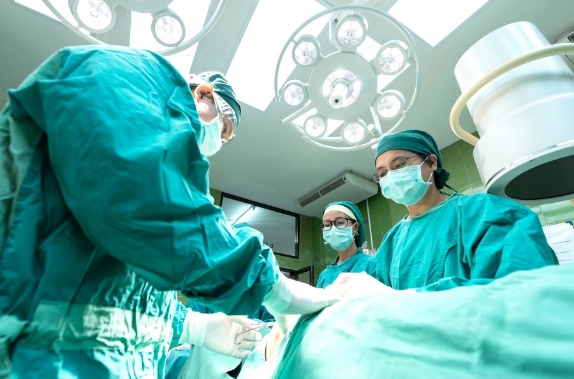 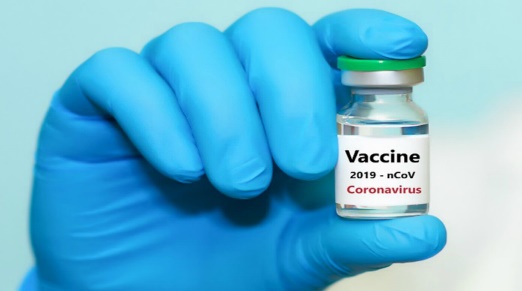 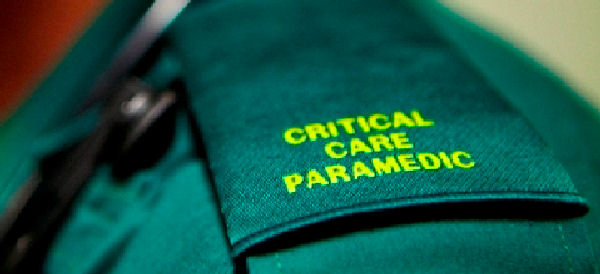 Where can A Level Biology take me?
Vaccine and Medicine development
Paramedic
Doctor, Nurse, Midwife, Surgeon
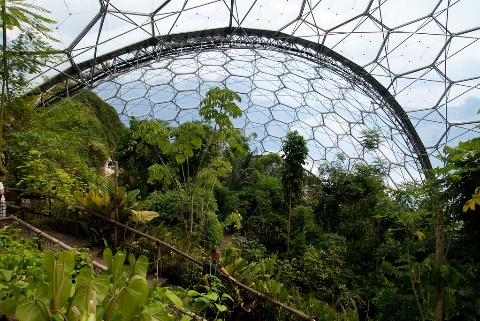 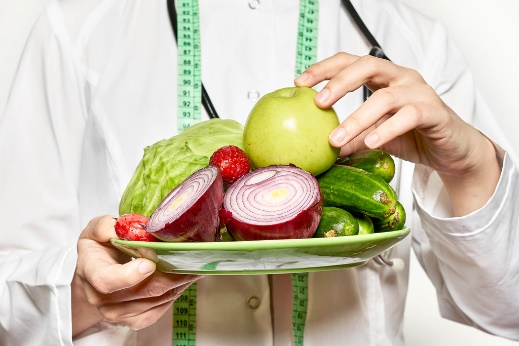 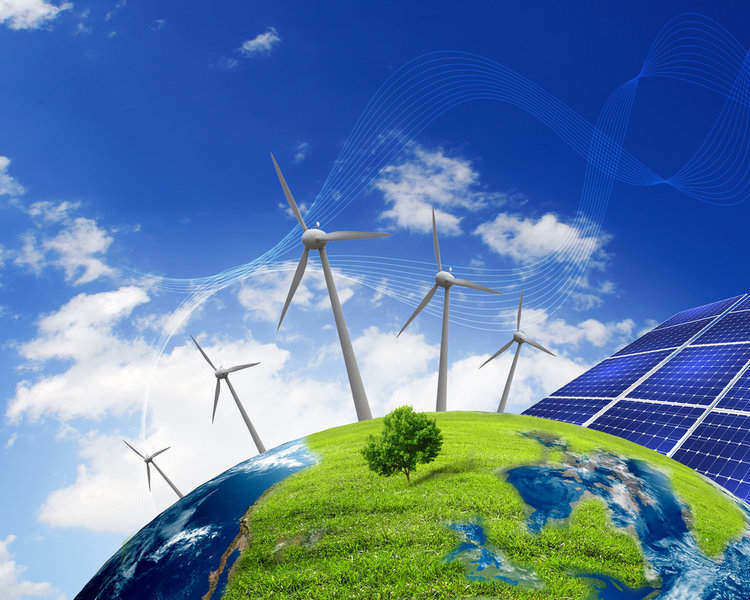 Nutritionist, Dietician, Health and Wellbeing
Botanist, Resources from plants
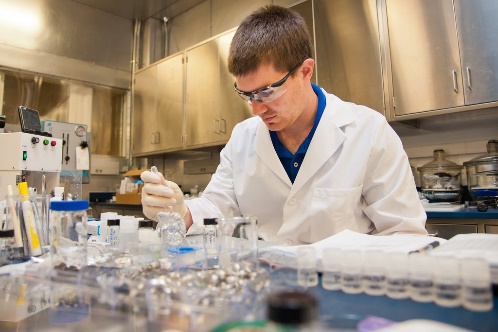 Alternative energy and food resources
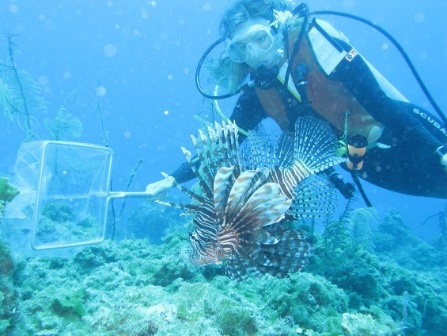 Conservation, ecology, marine-biology
Research
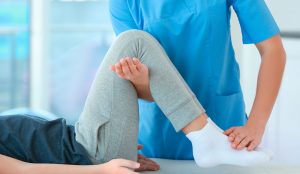 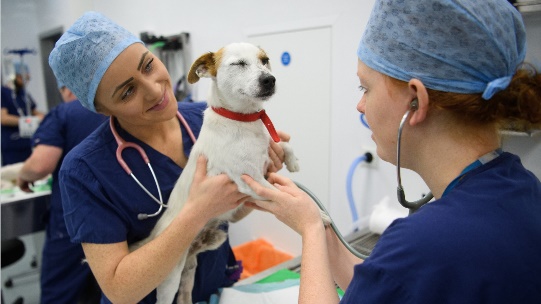 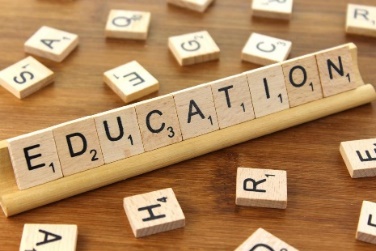 Physiotherapy, Occupational Therapy, Rehabilitation
Veterinary Science
[Speaker Notes: Review end of topic assessments:
- Currently are not fit for purpose
- Write our own assessments with a higher total mark
- Include one question per assessment which focusses on a previous topic

Order of Teaching: 
- Create a curriculum map, outlining the assessment points and expected completion dates
- Allow time for proper study of the required pracitcals
- Allow time for the proper study of Maths in Biology 
Intervention : 
- Review current working-at grades for students 
- Identify those who are not achieving target grade and invite them for intervention in September]
What topics will I study?
How will I be assessed?
Paper 1 
2 hour exam
91 marks (35%)
Year 1 content
Paper 2
2 hour exam
91 marks (35%)
Year 2 content
Paper 3
2 hour exam
78 marks (30%)
All content
25 mark Essay
[Speaker Notes: Review end of topic assessments:
- Currently are not fit for purpose
- Write our own assessments with a higher total mark
- Include one question per assessment which focusses on a previous topic

Order of Teaching: 
- Create a curriculum map, outlining the assessment points and expected completion dates
- Allow time for proper study of the required pracitcals
- Allow time for the proper study of Maths in Biology 
Intervention : 
- Review current working-at grades for students 
- Identify those who are not achieving target grade and invite them for intervention in September]
The Teaching Team
2 Specialist Teachers per class
Miss Shaw – Head of Biology 
Mr Hensley
Mrs Ridgway – Year 6 Transition Coordinator
Mr Tyler
Mrs Hardy (maternity leave)
Mr Durant
Mr Gohil
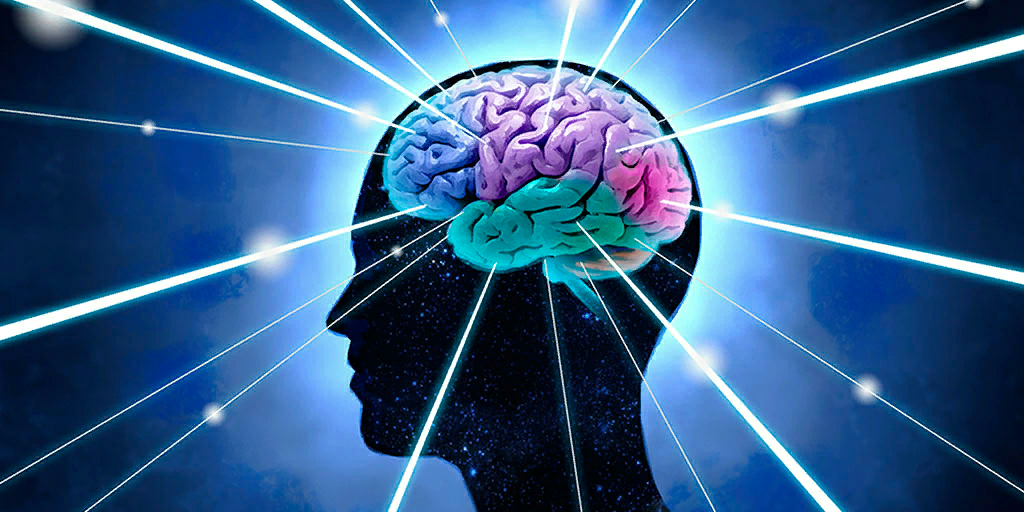 Overlap in content and skills with lots of subjects: 
Psychology 
Geography
Chemistry
Physical Education
Which subjects does A Level Biology compliment?
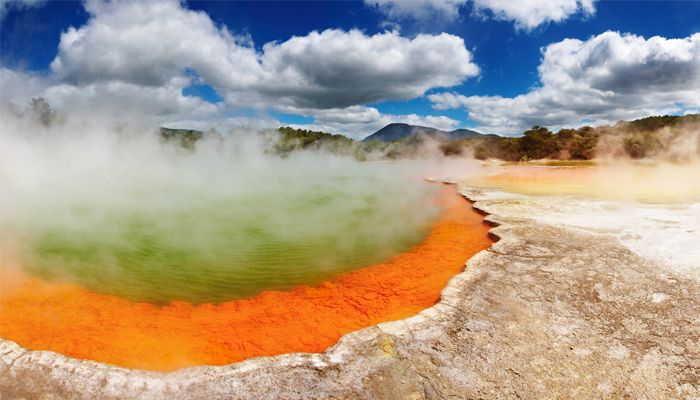 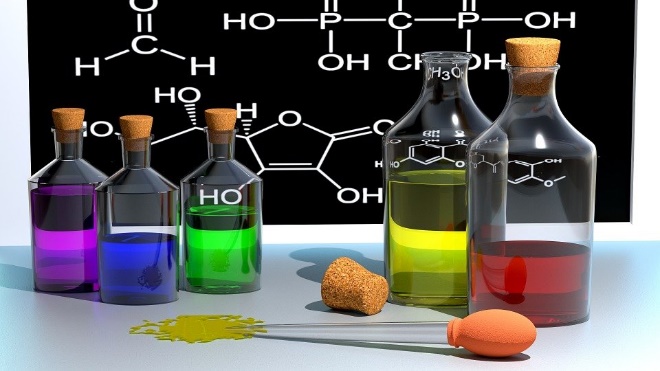 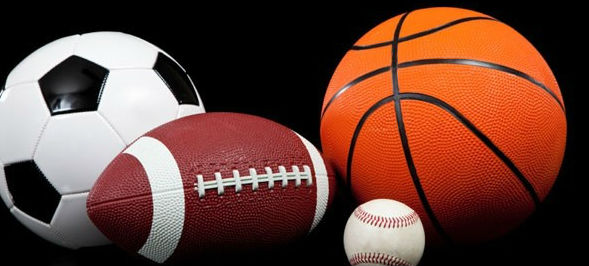 [Speaker Notes: Review end of topic assessments:
- Currently are not fit for purpose
- Write our own assessments with a higher total mark
- Include one question per assessment which focusses on a previous topic

Order of Teaching: 
- Create a curriculum map, outlining the assessment points and expected completion dates
- Allow time for proper study of the required pracitcals
- Allow time for the proper study of Maths in Biology 
Intervention : 
- Review current working-at grades for students 
- Identify those who are not achieving target grade and invite them for intervention in September]
Triple Biology : 
6 in Biology, plus another 6 from Science (preferably Chemistry).
What are the entry requirements?
Combined Science :
6-6 Overall, with a 6 from the Biology Paper and 6 from another (preferably Chemistry)
Maths Requirement:
All students will need a Grade 5 from Maths off the Higher Tier paper.
[Speaker Notes: Review end of topic assessments:
- Currently are not fit for purpose
- Write our own assessments with a higher total mark
- Include one question per assessment which focusses on a previous topic

Order of Teaching: 
- Create a curriculum map, outlining the assessment points and expected completion dates
- Allow time for proper study of the required pracitcals
- Allow time for the proper study of Maths in Biology 
Intervention : 
- Review current working-at grades for students 
- Identify those who are not achieving target grade and invite them for intervention in September]
How do I know if this is the right course for me?
Excited and passionate about Science, specifically Biology
Determination and drive to learn and succeed 
Enjoys learning about and is enthusiastic about the living world 
Feels that they are willing to put in extra work without it being a burden
Speak to your teachers and parents
Speak to Year 12 &13 students 
Research potential careers and UCAS requirements 
Book an appointment with the careers advisor
What if I’m still unsure?
[Speaker Notes: Review end of topic assessments:
- Currently are not fit for purpose
- Write our own assessments with a higher total mark
- Include one question per assessment which focusses on a previous topic

Order of Teaching: 
- Create a curriculum map, outlining the assessment points and expected completion dates
- Allow time for proper study of the required pracitcals
- Allow time for the proper study of Maths in Biology 
Intervention : 
- Review current working-at grades for students 
- Identify those who are not achieving target grade and invite them for intervention in September]
Questions?
Thank-you for your interest in A Level Biology at King Edward’s Lichfield. 
We hope to see you next September
Welcome to Biology
The next presentation will start soon.
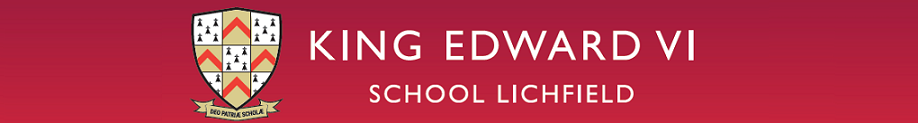 A Level Biology – Open Evening Presentation
One of the best performing 6th forms in Staffordshire for many years
29 courses offered at A Level 

2022, 2019, 2018 – 100% Pass rate in A Level Biology 
2022 – 72% A* - C
2019 – 66% A*-C
2018 – 67% A* - C
Why should I pick King Edward’s?
2023 Exam Results
91% Pass rate in A Level Biology 
21.5% A* - A 
37% A* - B
52.9% A* - C 
80% of students achieved a D or above
Why should I pick King Edward’s?
Who should study A Level Biology?
Interest in studying living organisms
Interest in how the planet is changing and the impact we are having
Interest in the spread and cure of infectious disease
Interest in genetics and evolution
Highly respected course 
Transferrable skills
Data analysis, statistics, extended writing, problem solving, evaluation, ethical discussion
Opportunity to practice practical skills
Team work
Enjoyable and varied content
Why should I pick A Level Biology?
[Speaker Notes: Review end of topic assessments:
- Currently are not fit for purpose
- Write our own assessments with a higher total mark
- Include one question per assessment which focusses on a previous topic

Order of Teaching: 
- Create a curriculum map, outlining the assessment points and expected completion dates
- Allow time for proper study of the required pracitcals
- Allow time for the proper study of Maths in Biology 
Intervention : 
- Review current working-at grades for students 
- Identify those who are not achieving target grade and invite them for intervention in September]
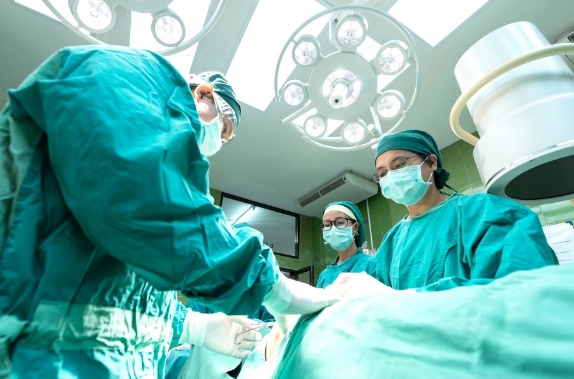 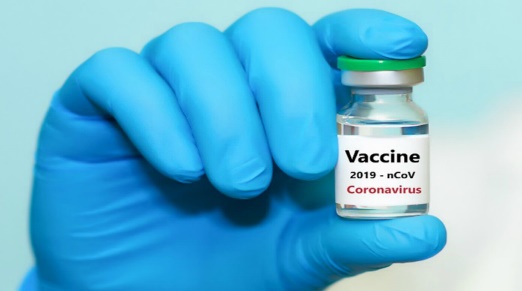 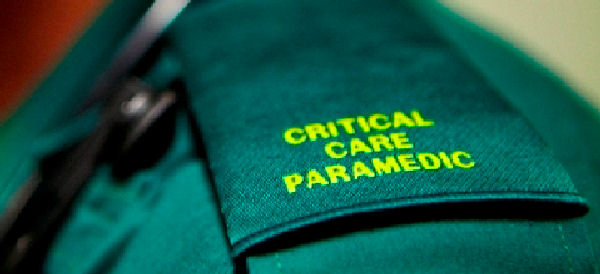 Where can A Level Biology take me?
Vaccine and Medicine development
Paramedic
Doctor, Nurse, Midwife, Surgeon
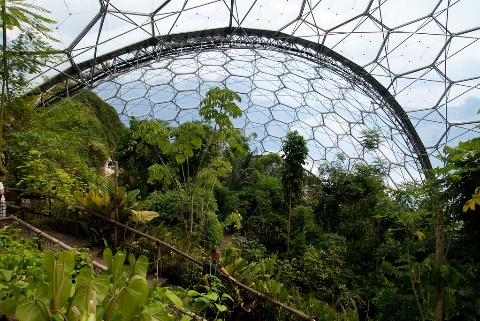 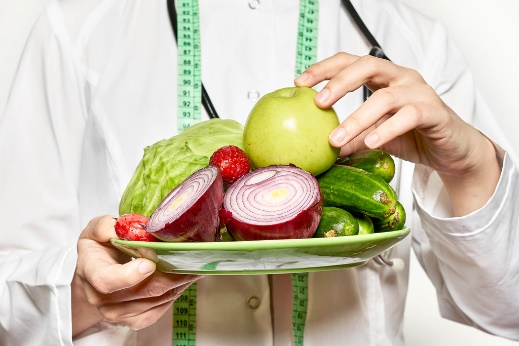 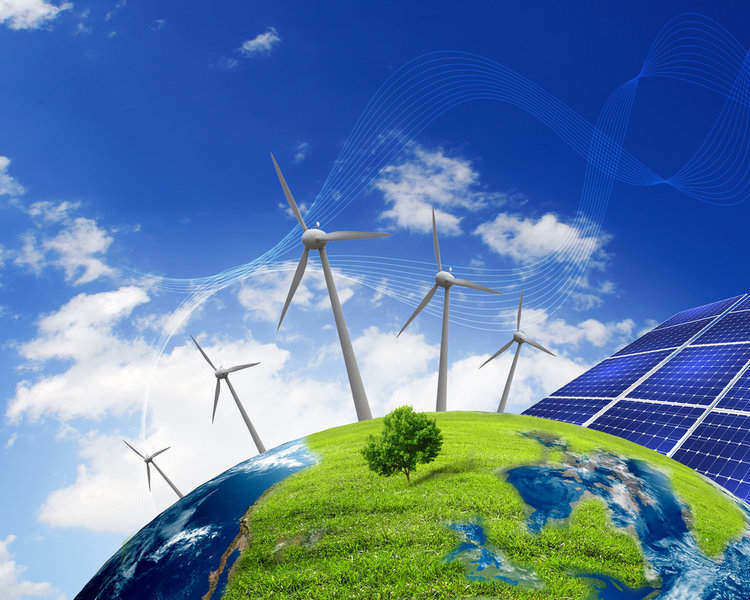 Nutritionist, Dietician, Health and Wellbeing
Botanist, Resources from plants
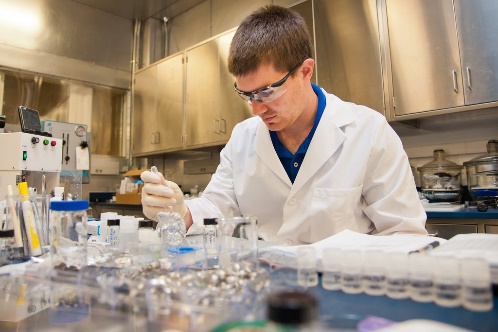 Alternative energy and food resources
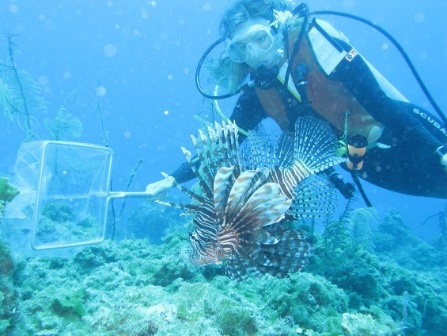 Conservation, ecology, marine-biology
Research
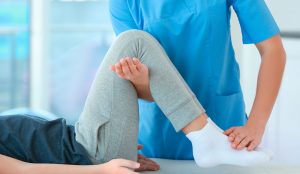 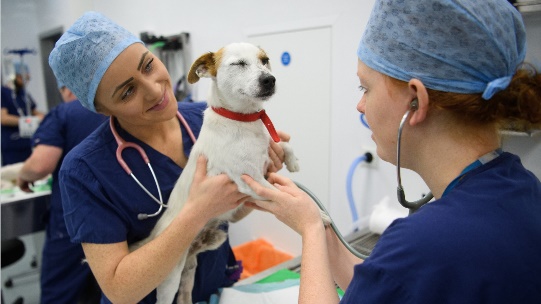 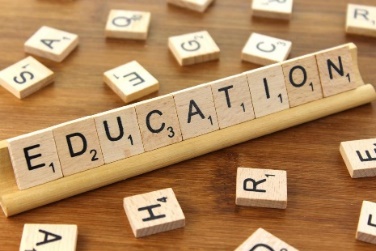 Physiotherapy, Occupational Therapy, Rehabilitation
Veterinary Science
[Speaker Notes: Review end of topic assessments:
- Currently are not fit for purpose
- Write our own assessments with a higher total mark
- Include one question per assessment which focusses on a previous topic

Order of Teaching: 
- Create a curriculum map, outlining the assessment points and expected completion dates
- Allow time for proper study of the required pracitcals
- Allow time for the proper study of Maths in Biology 
Intervention : 
- Review current working-at grades for students 
- Identify those who are not achieving target grade and invite them for intervention in September]
What topics will I study?
How will I be assessed?
Paper 1 
2 hour exam
91 marks (35%)
Year 1 content
Paper 2
2 hour exam
91 marks (35%)
Year 2 content
Paper 3
2 hour exam
78 marks (30%)
All content
25 mark Essay
[Speaker Notes: Review end of topic assessments:
- Currently are not fit for purpose
- Write our own assessments with a higher total mark
- Include one question per assessment which focusses on a previous topic

Order of Teaching: 
- Create a curriculum map, outlining the assessment points and expected completion dates
- Allow time for proper study of the required pracitcals
- Allow time for the proper study of Maths in Biology 
Intervention : 
- Review current working-at grades for students 
- Identify those who are not achieving target grade and invite them for intervention in September]
The Teaching Team
2 Specialist Teachers per class
Miss Shaw – Head of Biology 
Mr Hensley
Mrs Ridgway – Year 6 Transition Coordinator
Mr Tyler
Mrs Hardy (maternity leave)
Mr Durant
Mr Gohil
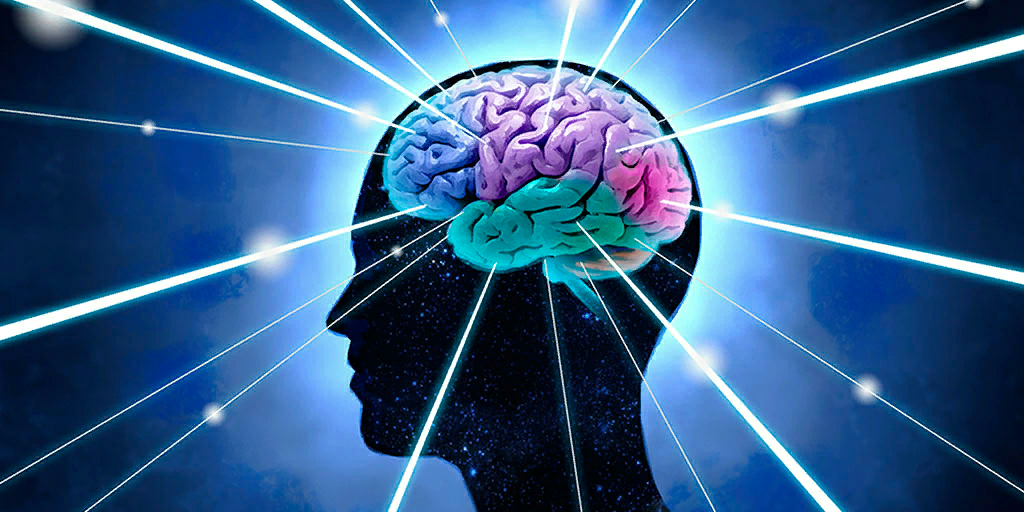 Overlap in content and skills with lots of subjects: 
Psychology 
Geography
Chemistry
Physical Education
Which subjects does A Level Biology compliment?
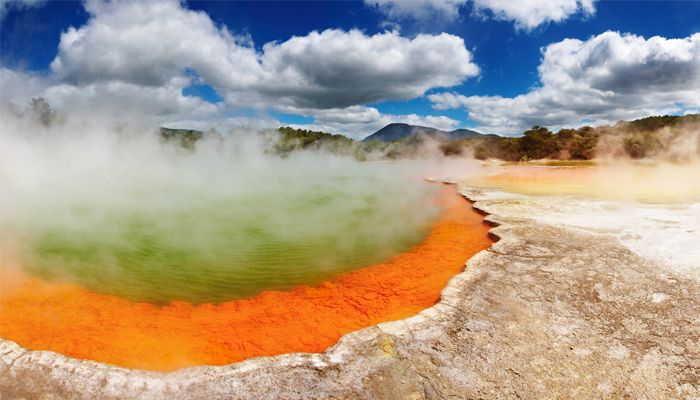 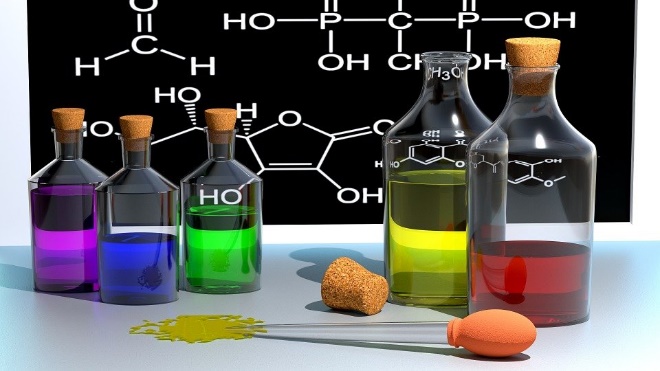 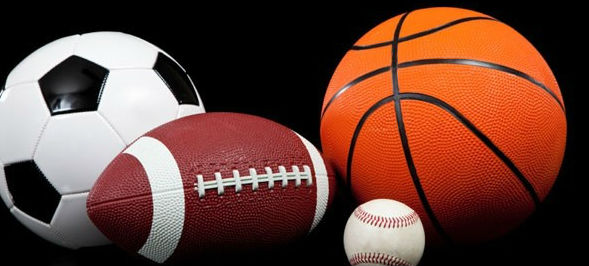 [Speaker Notes: Review end of topic assessments:
- Currently are not fit for purpose
- Write our own assessments with a higher total mark
- Include one question per assessment which focusses on a previous topic

Order of Teaching: 
- Create a curriculum map, outlining the assessment points and expected completion dates
- Allow time for proper study of the required pracitcals
- Allow time for the proper study of Maths in Biology 
Intervention : 
- Review current working-at grades for students 
- Identify those who are not achieving target grade and invite them for intervention in September]
Triple Biology : 
6 in Biology, plus another 6 from Science (preferably Chemistry).
What are the entry requirements?
Combined Science :
6-6 Overall, with a 6 from the Biology Paper and 6 from another (preferably Chemistry)
Maths Requirement:
All students will need a Grade 5 from Maths off the Higher Tier paper.
[Speaker Notes: Review end of topic assessments:
- Currently are not fit for purpose
- Write our own assessments with a higher total mark
- Include one question per assessment which focusses on a previous topic

Order of Teaching: 
- Create a curriculum map, outlining the assessment points and expected completion dates
- Allow time for proper study of the required pracitcals
- Allow time for the proper study of Maths in Biology 
Intervention : 
- Review current working-at grades for students 
- Identify those who are not achieving target grade and invite them for intervention in September]
How do I know if this is the right course for me?
Excited and passionate about Science, specifically Biology
Determination and drive to learn and succeed 
Enjoys learning about and is enthusiastic about the living world 
Feels that they are willing to put in extra work without it being a burden
Speak to your teachers and parents
Speak to Year 12 &13 students 
Research potential careers and UCAS requirements 
Book an appointment with the careers advisor
What if I’m still unsure?
[Speaker Notes: Review end of topic assessments:
- Currently are not fit for purpose
- Write our own assessments with a higher total mark
- Include one question per assessment which focusses on a previous topic

Order of Teaching: 
- Create a curriculum map, outlining the assessment points and expected completion dates
- Allow time for proper study of the required pracitcals
- Allow time for the proper study of Maths in Biology 
Intervention : 
- Review current working-at grades for students 
- Identify those who are not achieving target grade and invite them for intervention in September]
Questions?
Thank-you for your interest in A Level Biology at King Edward’s Lichfield. 
We hope to see you next September
Welcome to Biology
The next presentation will start soon.
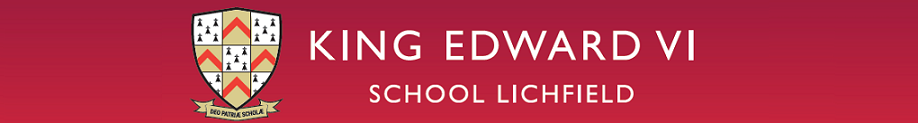 A Level Biology – Open Evening Presentation
One of the best performing 6th forms in Staffordshire for many years
29 courses offered at A Level 

2022, 2019, 2018 – 100% Pass rate in A Level Biology 
2022 – 72% A* - C
2019 – 66% A*-C
2018 – 67% A* - C
Why should I pick King Edward’s?
2023 Exam Results
91% Pass rate in A Level Biology 
21.5% A* - A 
37% A* - B
52.9% A* - C 
80% of students achieved a D or above
Why should I pick King Edward’s?
Who should study A Level Biology?
Interest in studying living organisms
Interest in how the planet is changing and the impact we are having
Interest in the spread and cure of infectious disease
Interest in genetics and evolution
Highly respected course 
Transferrable skills
Data analysis, statistics, extended writing, problem solving, evaluation, ethical discussion
Opportunity to practice practical skills
Team work
Enjoyable and varied content
Why should I pick A Level Biology?
[Speaker Notes: Review end of topic assessments:
- Currently are not fit for purpose
- Write our own assessments with a higher total mark
- Include one question per assessment which focusses on a previous topic

Order of Teaching: 
- Create a curriculum map, outlining the assessment points and expected completion dates
- Allow time for proper study of the required pracitcals
- Allow time for the proper study of Maths in Biology 
Intervention : 
- Review current working-at grades for students 
- Identify those who are not achieving target grade and invite them for intervention in September]
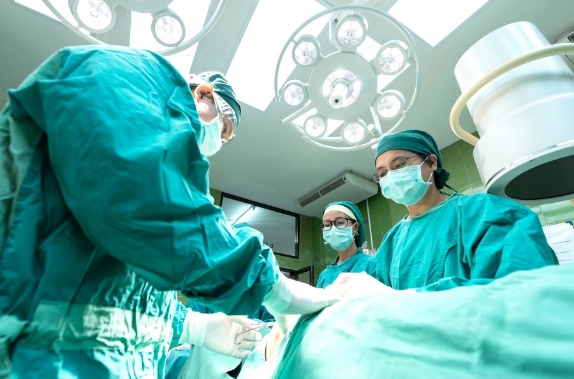 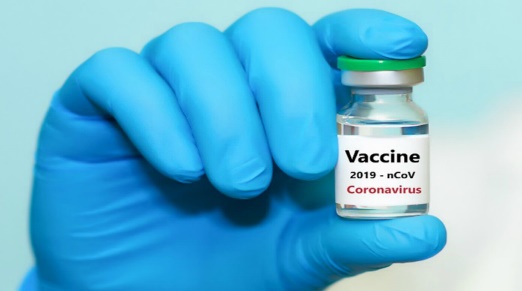 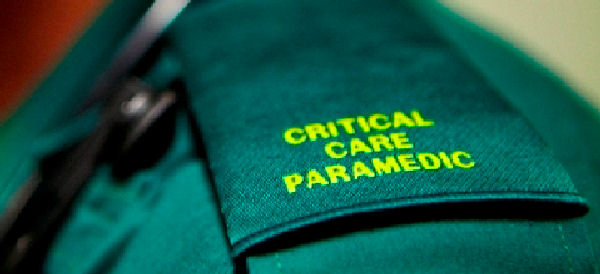 Where can A Level Biology take me?
Vaccine and Medicine development
Paramedic
Doctor, Nurse, Midwife, Surgeon
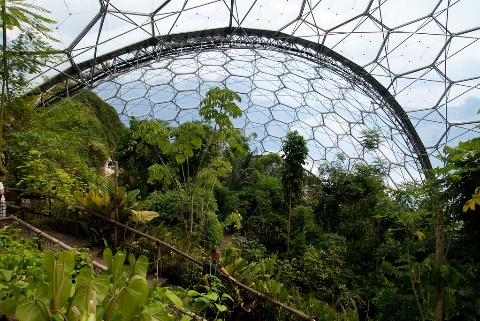 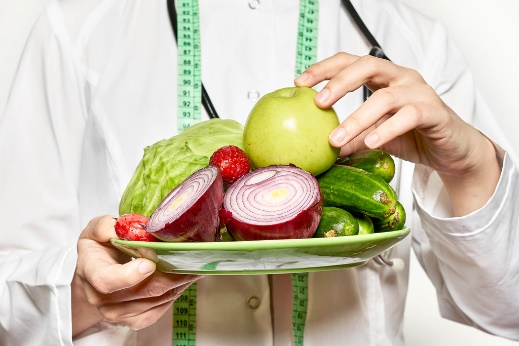 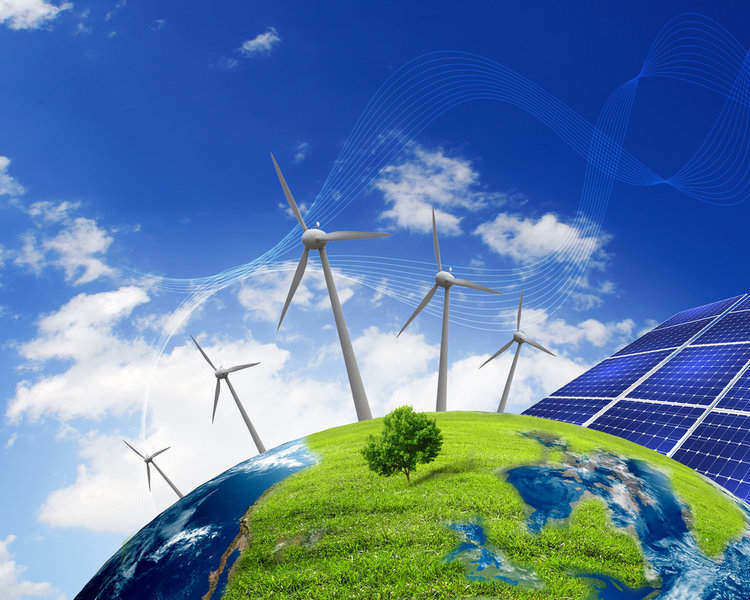 Nutritionist, Dietician, Health and Wellbeing
Botanist, Resources from plants
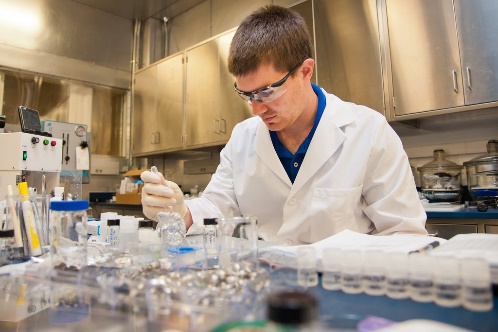 Alternative energy and food resources
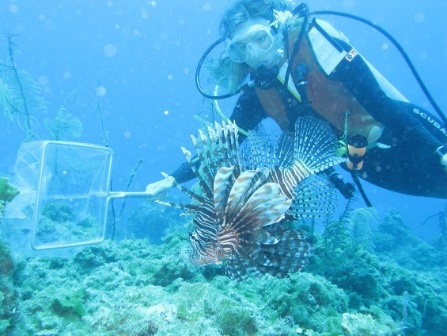 Conservation, ecology, marine-biology
Research
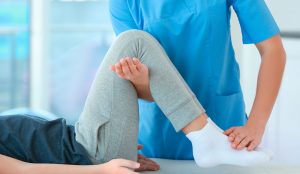 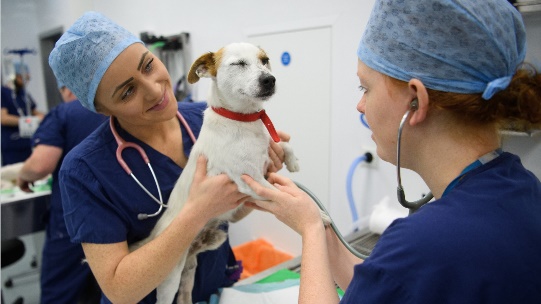 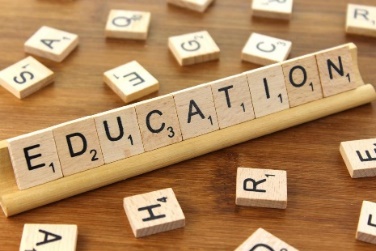 Physiotherapy, Occupational Therapy, Rehabilitation
Veterinary Science
[Speaker Notes: Review end of topic assessments:
- Currently are not fit for purpose
- Write our own assessments with a higher total mark
- Include one question per assessment which focusses on a previous topic

Order of Teaching: 
- Create a curriculum map, outlining the assessment points and expected completion dates
- Allow time for proper study of the required pracitcals
- Allow time for the proper study of Maths in Biology 
Intervention : 
- Review current working-at grades for students 
- Identify those who are not achieving target grade and invite them for intervention in September]
What topics will I study?
How will I be assessed?
Paper 1 
2 hour exam
91 marks (35%)
Year 1 content
Paper 2
2 hour exam
91 marks (35%)
Year 2 content
Paper 3
2 hour exam
78 marks (30%)
All content
25 mark Essay
[Speaker Notes: Review end of topic assessments:
- Currently are not fit for purpose
- Write our own assessments with a higher total mark
- Include one question per assessment which focusses on a previous topic

Order of Teaching: 
- Create a curriculum map, outlining the assessment points and expected completion dates
- Allow time for proper study of the required pracitcals
- Allow time for the proper study of Maths in Biology 
Intervention : 
- Review current working-at grades for students 
- Identify those who are not achieving target grade and invite them for intervention in September]
The Teaching Team
2 Specialist Teachers per class
Miss Shaw – Head of Biology 
Mr Hensley
Mrs Ridgway – Year 6 Transition Coordinator
Mr Tyler
Mrs Hardy (maternity leave)
Mr Durant
Mr Gohil
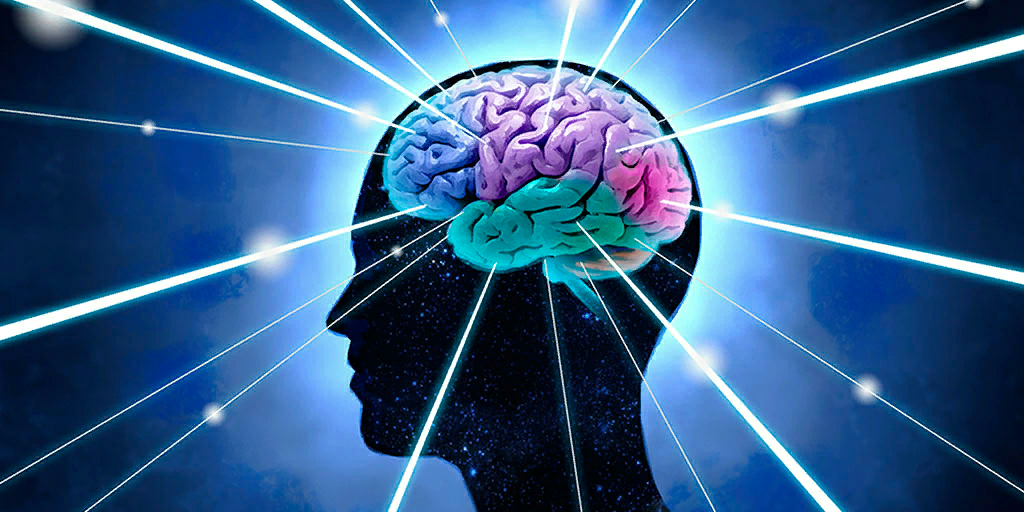 Overlap in content and skills with lots of subjects: 
Psychology 
Geography
Chemistry
Physical Education
Which subjects does A Level Biology compliment?
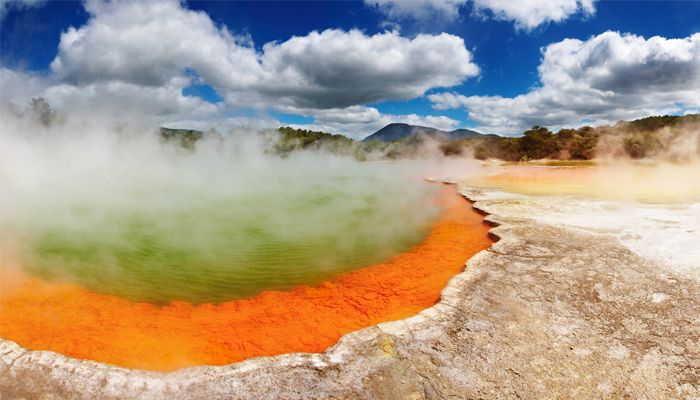 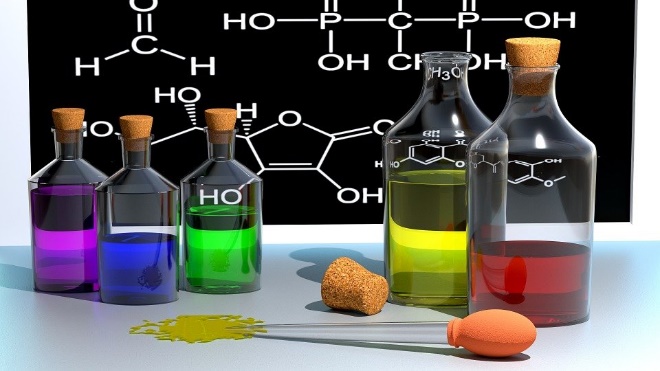 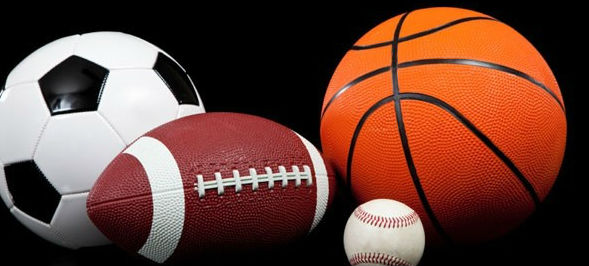 [Speaker Notes: Review end of topic assessments:
- Currently are not fit for purpose
- Write our own assessments with a higher total mark
- Include one question per assessment which focusses on a previous topic

Order of Teaching: 
- Create a curriculum map, outlining the assessment points and expected completion dates
- Allow time for proper study of the required pracitcals
- Allow time for the proper study of Maths in Biology 
Intervention : 
- Review current working-at grades for students 
- Identify those who are not achieving target grade and invite them for intervention in September]
Triple Biology : 
6 in Biology, plus another 6 from Science (preferably Chemistry).
What are the entry requirements?
Combined Science :
6-6 Overall, with a 6 from the Biology Paper and 6 from another (preferably Chemistry)
Maths Requirement:
All students will need a Grade 5 from Maths off the Higher Tier paper.
[Speaker Notes: Review end of topic assessments:
- Currently are not fit for purpose
- Write our own assessments with a higher total mark
- Include one question per assessment which focusses on a previous topic

Order of Teaching: 
- Create a curriculum map, outlining the assessment points and expected completion dates
- Allow time for proper study of the required pracitcals
- Allow time for the proper study of Maths in Biology 
Intervention : 
- Review current working-at grades for students 
- Identify those who are not achieving target grade and invite them for intervention in September]
How do I know if this is the right course for me?
Excited and passionate about Science, specifically Biology
Determination and drive to learn and succeed 
Enjoys learning about and is enthusiastic about the living world 
Feels that they are willing to put in extra work without it being a burden
Speak to your teachers and parents
Speak to Year 12 &13 students 
Research potential careers and UCAS requirements 
Book an appointment with the careers advisor
What if I’m still unsure?
[Speaker Notes: Review end of topic assessments:
- Currently are not fit for purpose
- Write our own assessments with a higher total mark
- Include one question per assessment which focusses on a previous topic

Order of Teaching: 
- Create a curriculum map, outlining the assessment points and expected completion dates
- Allow time for proper study of the required pracitcals
- Allow time for the proper study of Maths in Biology 
Intervention : 
- Review current working-at grades for students 
- Identify those who are not achieving target grade and invite them for intervention in September]
Questions?
Thank-you for your interest in A Level Biology at King Edward’s Lichfield. 
We hope to see you next September
Welcome to Biology
The next presentation will start soon.
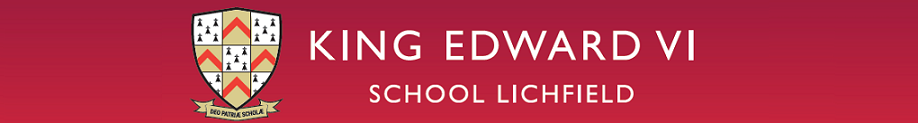 A Level Biology – Open Evening Presentation
One of the best performing 6th forms in Staffordshire for many years
29 courses offered at A Level 

2022, 2019, 2018 – 100% Pass rate in A Level Biology 
2022 – 72% A* - C
2019 – 66% A*-C
2018 – 67% A* - C
Why should I pick King Edward’s?
2023 Exam Results
91% Pass rate in A Level Biology 
21.5% A* - A 
37% A* - B
52.9% A* - C 
80% of students achieved a D or above
Why should I pick King Edward’s?
Who should study A Level Biology?
Interest in studying living organisms
Interest in how the planet is changing and the impact we are having
Interest in the spread and cure of infectious disease
Interest in genetics and evolution
Highly respected course 
Transferrable skills
Data analysis, statistics, extended writing, problem solving, evaluation, ethical discussion
Opportunity to practice practical skills
Team work
Enjoyable and varied content
Why should I pick A Level Biology?
[Speaker Notes: Review end of topic assessments:
- Currently are not fit for purpose
- Write our own assessments with a higher total mark
- Include one question per assessment which focusses on a previous topic

Order of Teaching: 
- Create a curriculum map, outlining the assessment points and expected completion dates
- Allow time for proper study of the required pracitcals
- Allow time for the proper study of Maths in Biology 
Intervention : 
- Review current working-at grades for students 
- Identify those who are not achieving target grade and invite them for intervention in September]
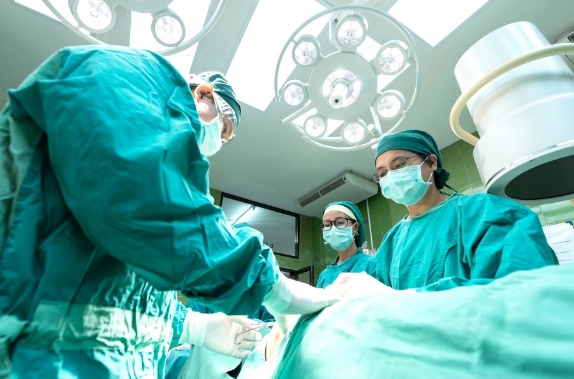 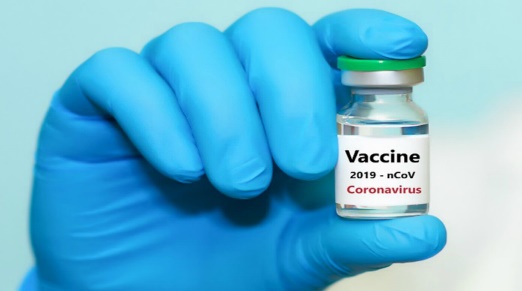 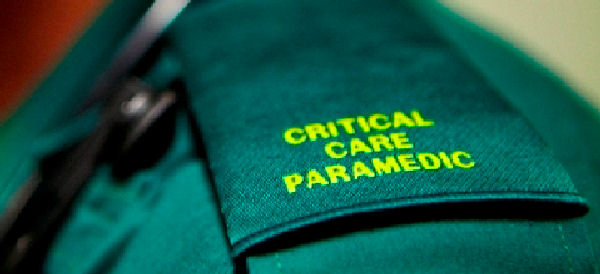 Where can A Level Biology take me?
Vaccine and Medicine development
Paramedic
Doctor, Nurse, Midwife, Surgeon
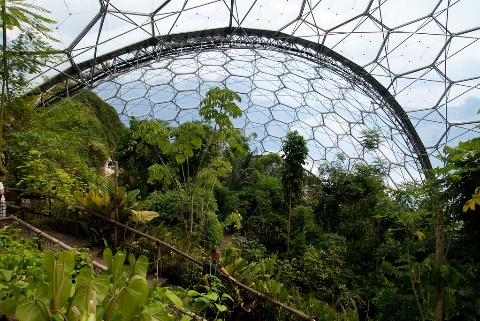 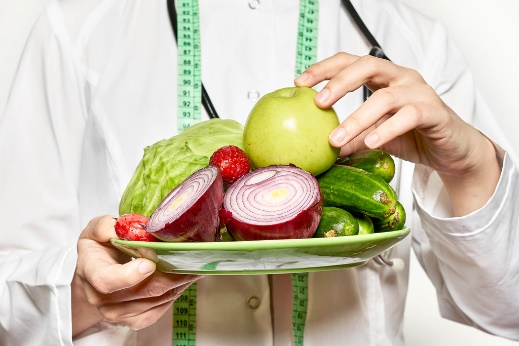 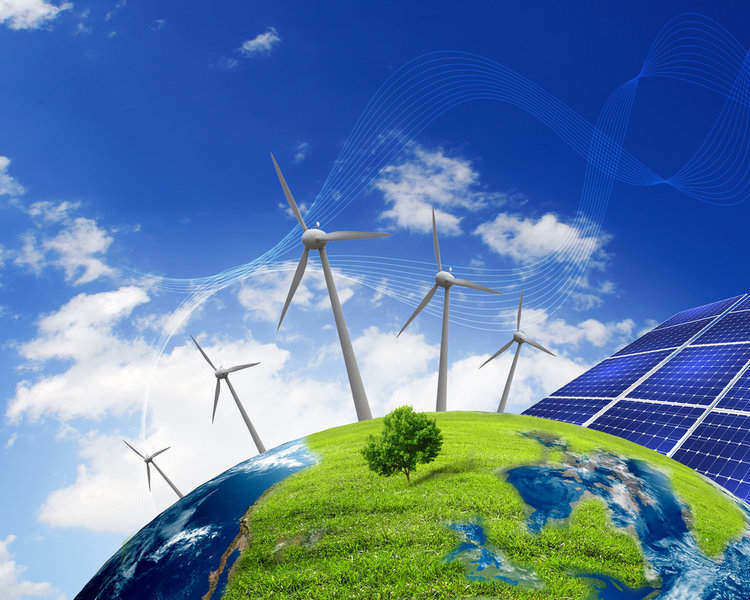 Nutritionist, Dietician, Health and Wellbeing
Botanist, Resources from plants
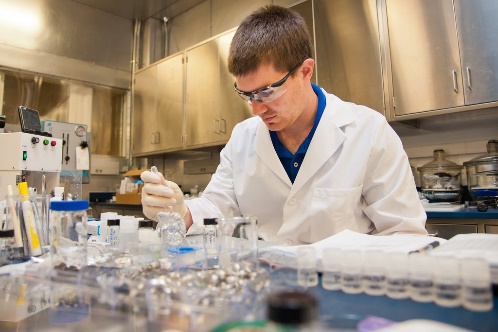 Alternative energy and food resources
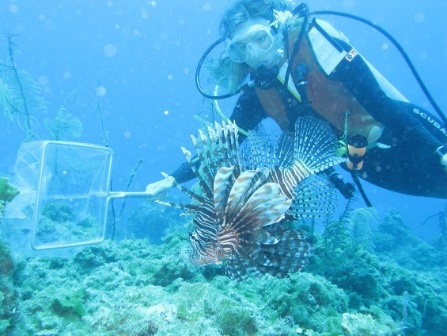 Conservation, ecology, marine-biology
Research
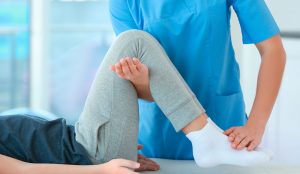 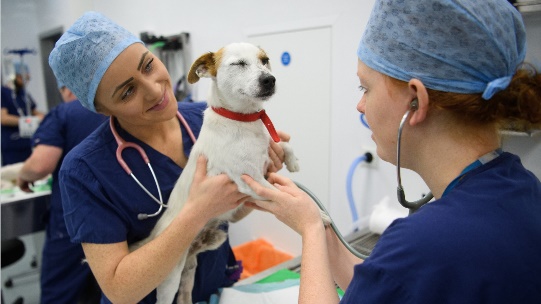 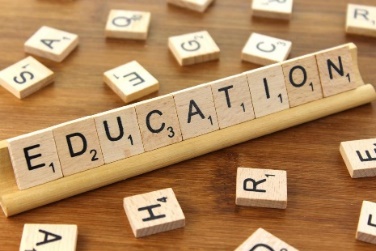 Physiotherapy, Occupational Therapy, Rehabilitation
Veterinary Science
[Speaker Notes: Review end of topic assessments:
- Currently are not fit for purpose
- Write our own assessments with a higher total mark
- Include one question per assessment which focusses on a previous topic

Order of Teaching: 
- Create a curriculum map, outlining the assessment points and expected completion dates
- Allow time for proper study of the required pracitcals
- Allow time for the proper study of Maths in Biology 
Intervention : 
- Review current working-at grades for students 
- Identify those who are not achieving target grade and invite them for intervention in September]
What topics will I study?
How will I be assessed?
Paper 1 
2 hour exam
91 marks (35%)
Year 1 content
Paper 2
2 hour exam
91 marks (35%)
Year 2 content
Paper 3
2 hour exam
78 marks (30%)
All content
25 mark Essay
[Speaker Notes: Review end of topic assessments:
- Currently are not fit for purpose
- Write our own assessments with a higher total mark
- Include one question per assessment which focusses on a previous topic

Order of Teaching: 
- Create a curriculum map, outlining the assessment points and expected completion dates
- Allow time for proper study of the required pracitcals
- Allow time for the proper study of Maths in Biology 
Intervention : 
- Review current working-at grades for students 
- Identify those who are not achieving target grade and invite them for intervention in September]
The Teaching Team
2 Specialist Teachers per class
Miss Shaw – Head of Biology 
Mr Hensley
Mrs Ridgway – Year 6 Transition Coordinator
Mr Tyler
Mrs Hardy (maternity leave)
Mr Durant
Mr Gohil
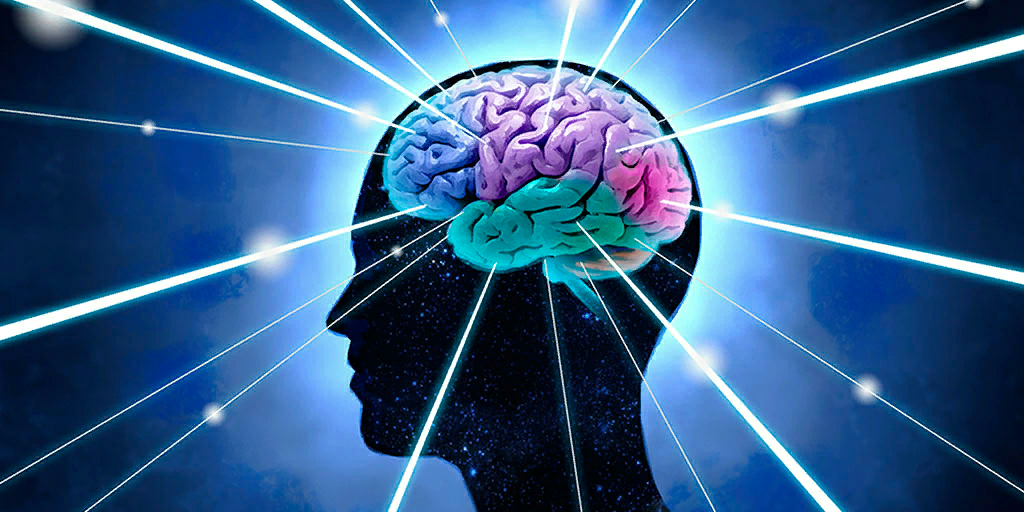 Overlap in content and skills with lots of subjects: 
Psychology 
Geography
Chemistry
Physical Education
Which subjects does A Level Biology compliment?
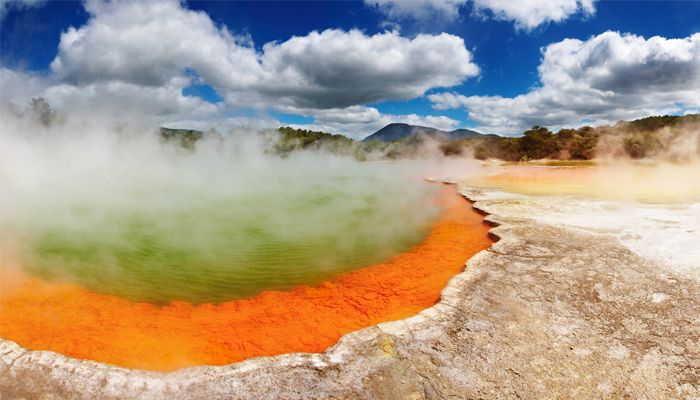 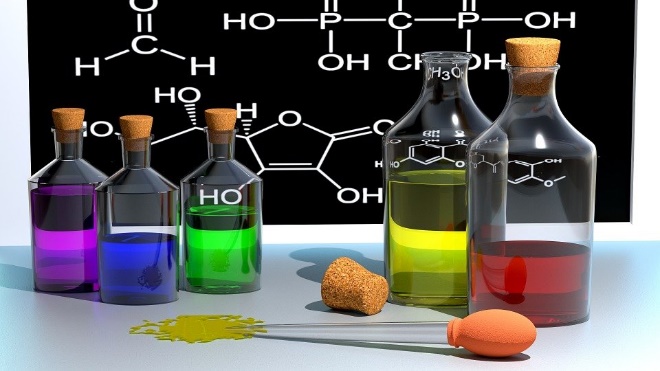 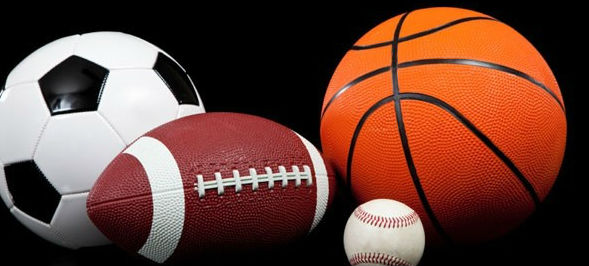 [Speaker Notes: Review end of topic assessments:
- Currently are not fit for purpose
- Write our own assessments with a higher total mark
- Include one question per assessment which focusses on a previous topic

Order of Teaching: 
- Create a curriculum map, outlining the assessment points and expected completion dates
- Allow time for proper study of the required pracitcals
- Allow time for the proper study of Maths in Biology 
Intervention : 
- Review current working-at grades for students 
- Identify those who are not achieving target grade and invite them for intervention in September]
Triple Biology : 
6 in Biology, plus another 6 from Science (preferably Chemistry).
What are the entry requirements?
Combined Science :
6-6 Overall, with a 6 from the Biology Paper and 6 from another (preferably Chemistry)
Maths Requirement:
All students will need a Grade 5 from Maths off the Higher Tier paper.
[Speaker Notes: Review end of topic assessments:
- Currently are not fit for purpose
- Write our own assessments with a higher total mark
- Include one question per assessment which focusses on a previous topic

Order of Teaching: 
- Create a curriculum map, outlining the assessment points and expected completion dates
- Allow time for proper study of the required pracitcals
- Allow time for the proper study of Maths in Biology 
Intervention : 
- Review current working-at grades for students 
- Identify those who are not achieving target grade and invite them for intervention in September]
How do I know if this is the right course for me?
Excited and passionate about Science, specifically Biology
Determination and drive to learn and succeed 
Enjoys learning about and is enthusiastic about the living world 
Feels that they are willing to put in extra work without it being a burden
Speak to your teachers and parents
Speak to Year 12 &13 students 
Research potential careers and UCAS requirements 
Book an appointment with the careers advisor
What if I’m still unsure?
[Speaker Notes: Review end of topic assessments:
- Currently are not fit for purpose
- Write our own assessments with a higher total mark
- Include one question per assessment which focusses on a previous topic

Order of Teaching: 
- Create a curriculum map, outlining the assessment points and expected completion dates
- Allow time for proper study of the required pracitcals
- Allow time for the proper study of Maths in Biology 
Intervention : 
- Review current working-at grades for students 
- Identify those who are not achieving target grade and invite them for intervention in September]
Questions?
Thank-you for your interest in A Level Biology at King Edward’s Lichfield. 
We hope to see you next September
Welcome to Biology
The next presentation will start soon.
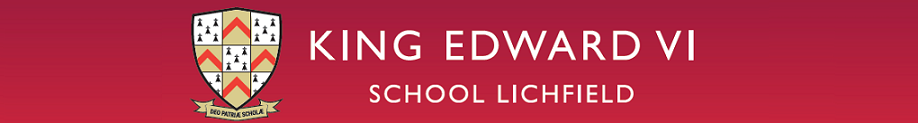 A Level Biology – Open Evening Presentation
One of the best performing 6th forms in Staffordshire for many years
29 courses offered at A Level 

2022, 2019, 2018 – 100% Pass rate in A Level Biology 
2022 – 72% A* - C
2019 – 66% A*-C
2018 – 67% A* - C
Why should I pick King Edward’s?
2023 Exam Results
91% Pass rate in A Level Biology 
21.5% A* - A 
37% A* - B
52.9% A* - C 
80% of students achieved a D or above
Why should I pick King Edward’s?
Who should study A Level Biology?
Interest in studying living organisms
Interest in how the planet is changing and the impact we are having
Interest in the spread and cure of infectious disease
Interest in genetics and evolution
Highly respected course 
Transferrable skills
Data analysis, statistics, extended writing, problem solving, evaluation, ethical discussion
Opportunity to practice practical skills
Team work
Enjoyable and varied content
Why should I pick A Level Biology?
[Speaker Notes: Review end of topic assessments:
- Currently are not fit for purpose
- Write our own assessments with a higher total mark
- Include one question per assessment which focusses on a previous topic

Order of Teaching: 
- Create a curriculum map, outlining the assessment points and expected completion dates
- Allow time for proper study of the required pracitcals
- Allow time for the proper study of Maths in Biology 
Intervention : 
- Review current working-at grades for students 
- Identify those who are not achieving target grade and invite them for intervention in September]
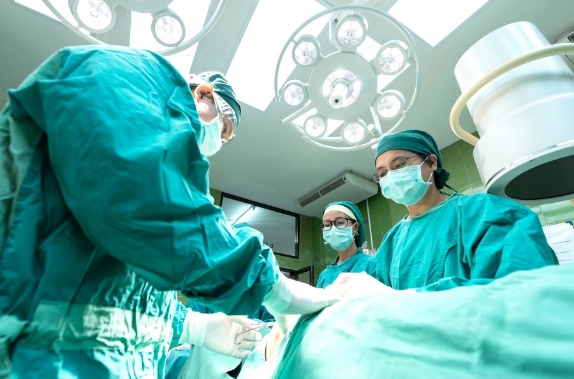 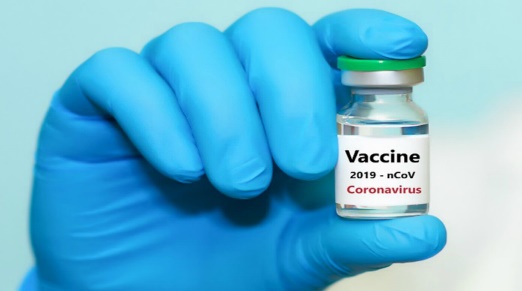 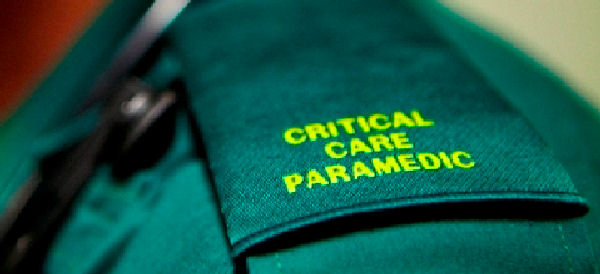 Where can A Level Biology take me?
Vaccine and Medicine development
Paramedic
Doctor, Nurse, Midwife, Surgeon
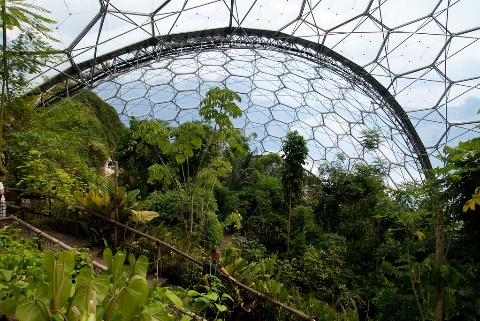 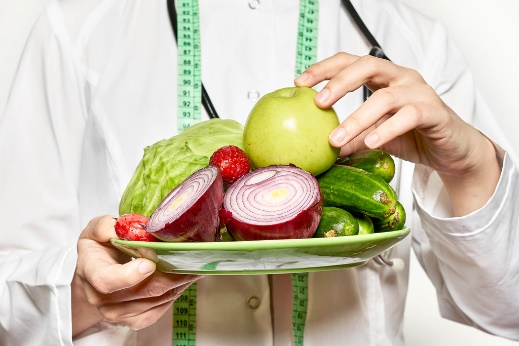 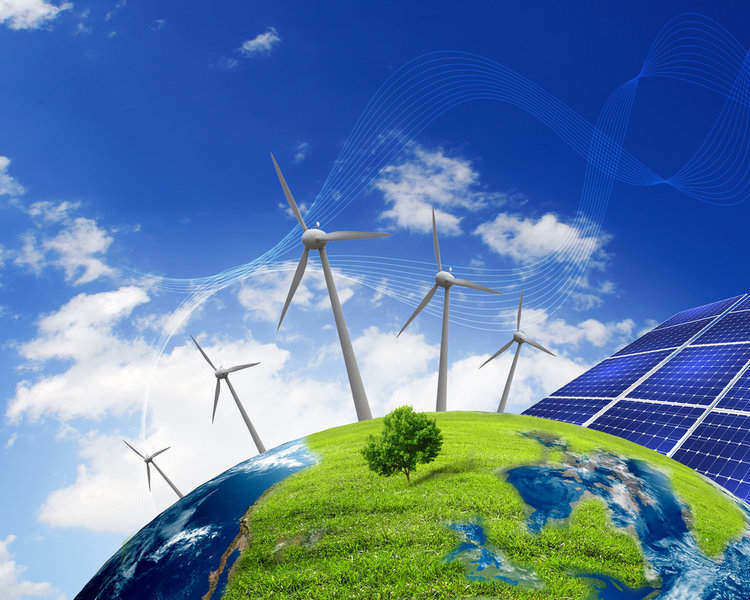 Nutritionist, Dietician, Health and Wellbeing
Botanist, Resources from plants
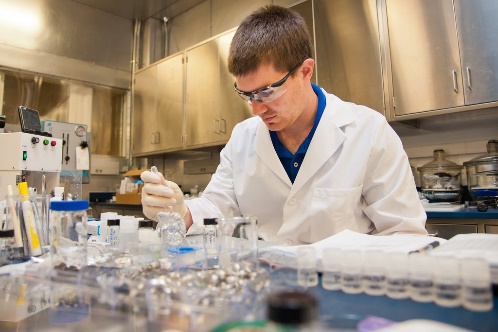 Alternative energy and food resources
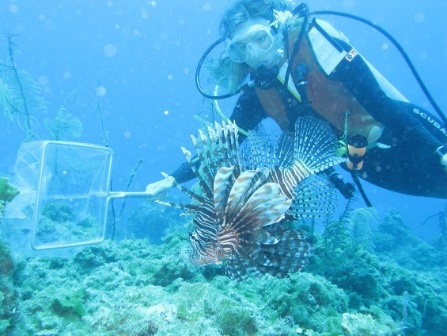 Conservation, ecology, marine-biology
Research
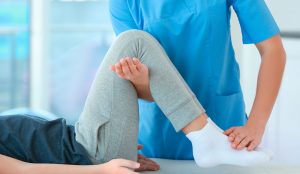 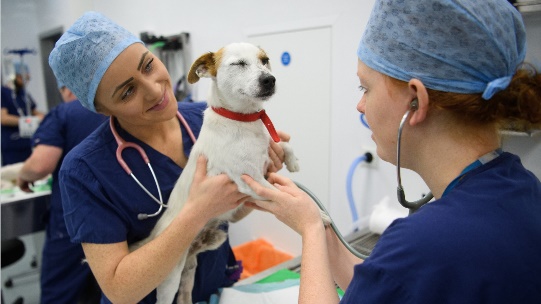 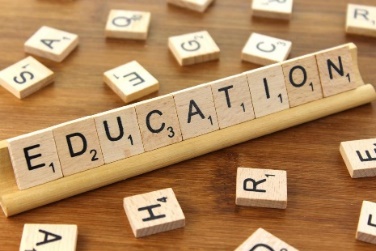 Physiotherapy, Occupational Therapy, Rehabilitation
Veterinary Science
[Speaker Notes: Review end of topic assessments:
- Currently are not fit for purpose
- Write our own assessments with a higher total mark
- Include one question per assessment which focusses on a previous topic

Order of Teaching: 
- Create a curriculum map, outlining the assessment points and expected completion dates
- Allow time for proper study of the required pracitcals
- Allow time for the proper study of Maths in Biology 
Intervention : 
- Review current working-at grades for students 
- Identify those who are not achieving target grade and invite them for intervention in September]
What topics will I study?
How will I be assessed?
Paper 1 
2 hour exam
91 marks (35%)
Year 1 content
Paper 2
2 hour exam
91 marks (35%)
Year 2 content
Paper 3
2 hour exam
78 marks (30%)
All content
25 mark Essay
[Speaker Notes: Review end of topic assessments:
- Currently are not fit for purpose
- Write our own assessments with a higher total mark
- Include one question per assessment which focusses on a previous topic

Order of Teaching: 
- Create a curriculum map, outlining the assessment points and expected completion dates
- Allow time for proper study of the required pracitcals
- Allow time for the proper study of Maths in Biology 
Intervention : 
- Review current working-at grades for students 
- Identify those who are not achieving target grade and invite them for intervention in September]
The Teaching Team
2 Specialist Teachers per class
Miss Shaw – Head of Biology 
Mr Hensley
Mrs Ridgway – Year 6 Transition Coordinator
Mr Tyler
Mrs Hardy (maternity leave)
Mr Durant
Mr Gohil
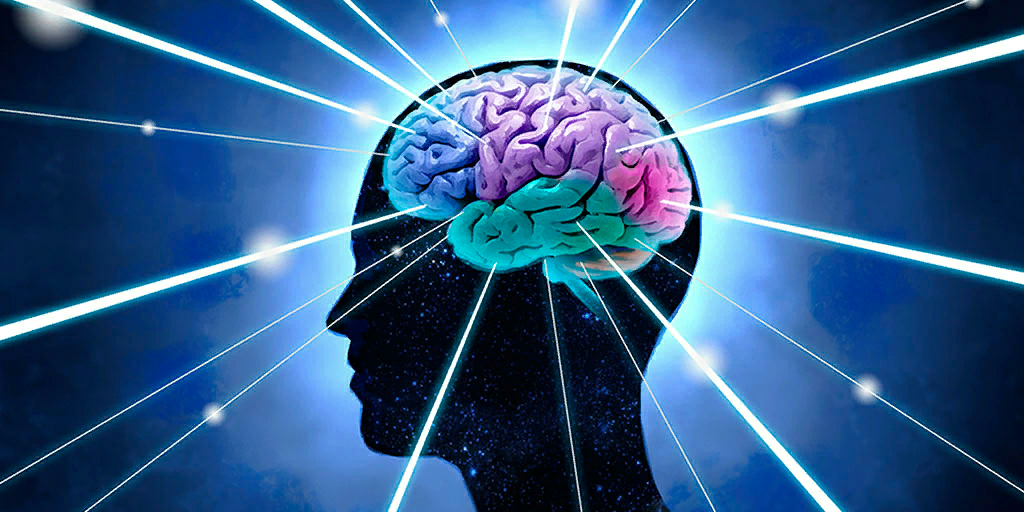 Overlap in content and skills with lots of subjects: 
Psychology 
Geography
Chemistry
Physical Education
Which subjects does A Level Biology compliment?
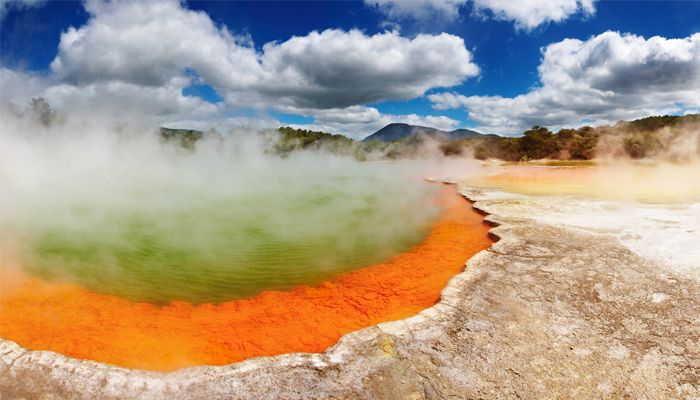 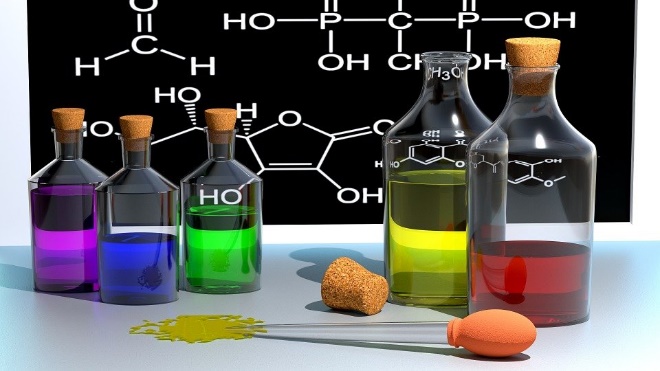 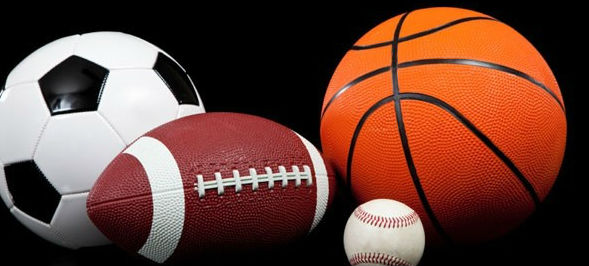 [Speaker Notes: Review end of topic assessments:
- Currently are not fit for purpose
- Write our own assessments with a higher total mark
- Include one question per assessment which focusses on a previous topic

Order of Teaching: 
- Create a curriculum map, outlining the assessment points and expected completion dates
- Allow time for proper study of the required pracitcals
- Allow time for the proper study of Maths in Biology 
Intervention : 
- Review current working-at grades for students 
- Identify those who are not achieving target grade and invite them for intervention in September]
Triple Biology : 
6 in Biology, plus another 6 from Science (preferably Chemistry).
What are the entry requirements?
Combined Science :
6-6 Overall, with a 6 from the Biology Paper and 6 from another (preferably Chemistry)
Maths Requirement:
All students will need a Grade 5 from Maths off the Higher Tier paper.
[Speaker Notes: Review end of topic assessments:
- Currently are not fit for purpose
- Write our own assessments with a higher total mark
- Include one question per assessment which focusses on a previous topic

Order of Teaching: 
- Create a curriculum map, outlining the assessment points and expected completion dates
- Allow time for proper study of the required pracitcals
- Allow time for the proper study of Maths in Biology 
Intervention : 
- Review current working-at grades for students 
- Identify those who are not achieving target grade and invite them for intervention in September]
How do I know if this is the right course for me?
Excited and passionate about Science, specifically Biology
Determination and drive to learn and succeed 
Enjoys learning about and is enthusiastic about the living world 
Feels that they are willing to put in extra work without it being a burden
Speak to your teachers and parents
Speak to Year 12 &13 students 
Research potential careers and UCAS requirements 
Book an appointment with the careers advisor
What if I’m still unsure?
[Speaker Notes: Review end of topic assessments:
- Currently are not fit for purpose
- Write our own assessments with a higher total mark
- Include one question per assessment which focusses on a previous topic

Order of Teaching: 
- Create a curriculum map, outlining the assessment points and expected completion dates
- Allow time for proper study of the required pracitcals
- Allow time for the proper study of Maths in Biology 
Intervention : 
- Review current working-at grades for students 
- Identify those who are not achieving target grade and invite them for intervention in September]
Questions?
Thank-you for your interest in A Level Biology at King Edward’s Lichfield. 
We hope to see you next September
Welcome to Biology
The next presentation will start soon.
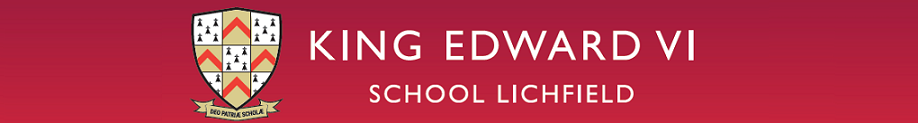 A Level Biology – Open Evening Presentation
One of the best performing 6th forms in Staffordshire for many years
29 courses offered at A Level 

2022, 2019, 2018 – 100% Pass rate in A Level Biology 
2022 – 72% A* - C
2019 – 66% A*-C
2018 – 67% A* - C
Why should I pick King Edward’s?
2023 Exam Results
91% Pass rate in A Level Biology 
21.5% A* - A 
37% A* - B
52.9% A* - C 
80% of students achieved a D or above
Why should I pick King Edward’s?
Who should study A Level Biology?
Interest in studying living organisms
Interest in how the planet is changing and the impact we are having
Interest in the spread and cure of infectious disease
Interest in genetics and evolution
Highly respected course 
Transferrable skills
Data analysis, statistics, extended writing, problem solving, evaluation, ethical discussion
Opportunity to practice practical skills
Team work
Enjoyable and varied content
Why should I pick A Level Biology?
[Speaker Notes: Review end of topic assessments:
- Currently are not fit for purpose
- Write our own assessments with a higher total mark
- Include one question per assessment which focusses on a previous topic

Order of Teaching: 
- Create a curriculum map, outlining the assessment points and expected completion dates
- Allow time for proper study of the required pracitcals
- Allow time for the proper study of Maths in Biology 
Intervention : 
- Review current working-at grades for students 
- Identify those who are not achieving target grade and invite them for intervention in September]
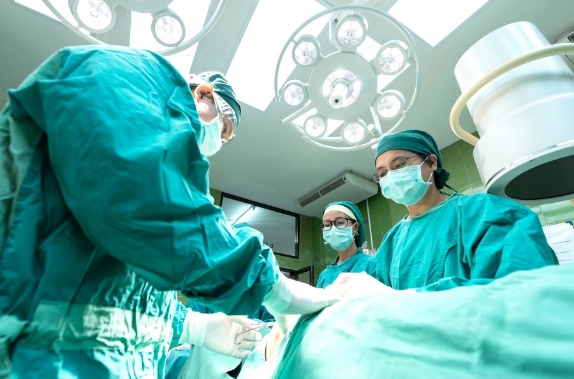 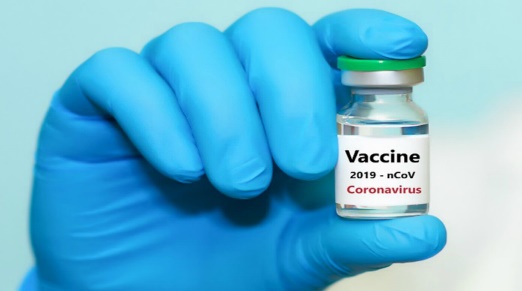 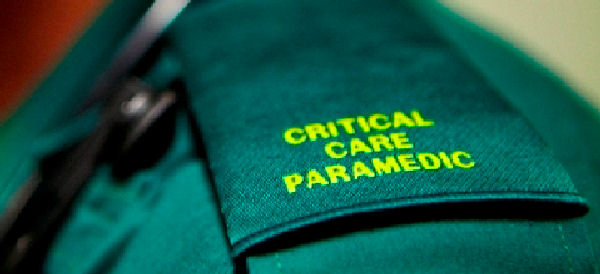 Where can A Level Biology take me?
Vaccine and Medicine development
Paramedic
Doctor, Nurse, Midwife, Surgeon
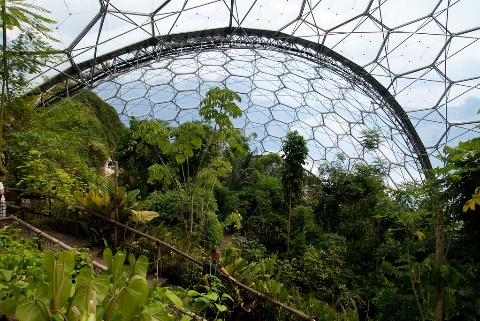 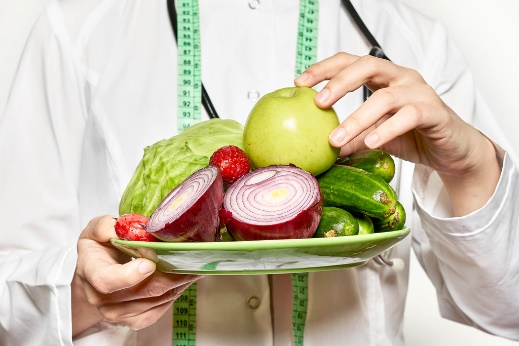 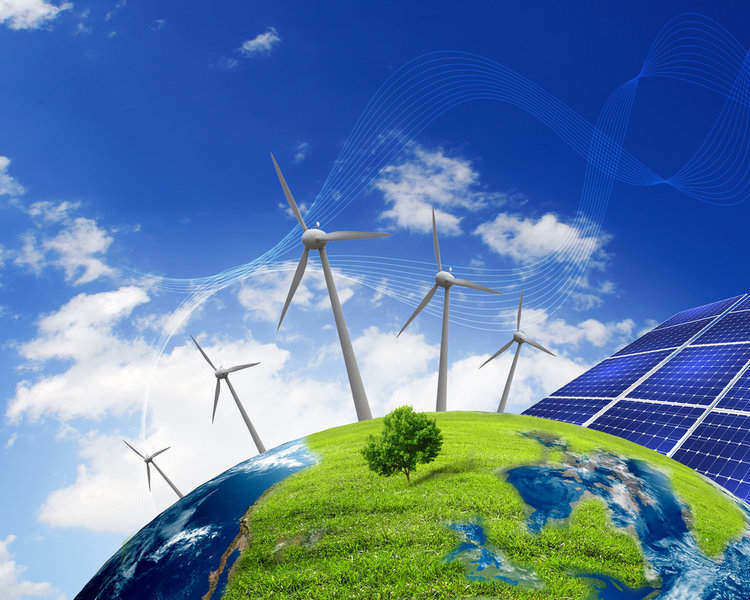 Nutritionist, Dietician, Health and Wellbeing
Botanist, Resources from plants
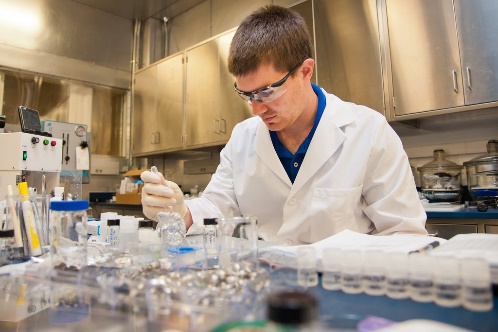 Alternative energy and food resources
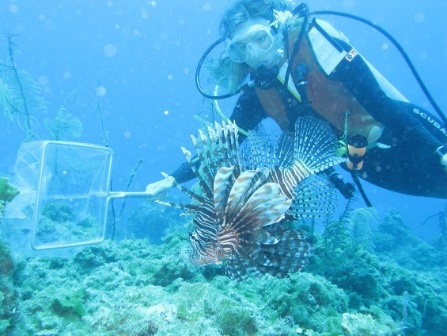 Conservation, ecology, marine-biology
Research
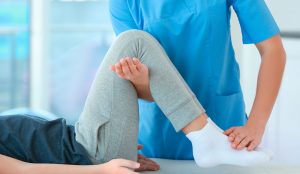 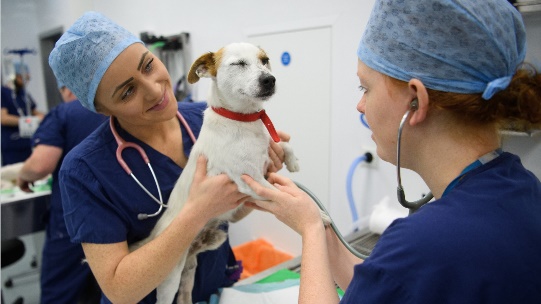 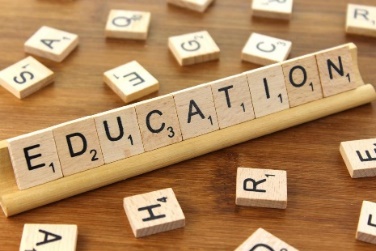 Physiotherapy, Occupational Therapy, Rehabilitation
Veterinary Science
[Speaker Notes: Review end of topic assessments:
- Currently are not fit for purpose
- Write our own assessments with a higher total mark
- Include one question per assessment which focusses on a previous topic

Order of Teaching: 
- Create a curriculum map, outlining the assessment points and expected completion dates
- Allow time for proper study of the required pracitcals
- Allow time for the proper study of Maths in Biology 
Intervention : 
- Review current working-at grades for students 
- Identify those who are not achieving target grade and invite them for intervention in September]
What topics will I study?
How will I be assessed?
Paper 1 
2 hour exam
91 marks (35%)
Year 1 content
Paper 2
2 hour exam
91 marks (35%)
Year 2 content
Paper 3
2 hour exam
78 marks (30%)
All content
25 mark Essay
[Speaker Notes: Review end of topic assessments:
- Currently are not fit for purpose
- Write our own assessments with a higher total mark
- Include one question per assessment which focusses on a previous topic

Order of Teaching: 
- Create a curriculum map, outlining the assessment points and expected completion dates
- Allow time for proper study of the required pracitcals
- Allow time for the proper study of Maths in Biology 
Intervention : 
- Review current working-at grades for students 
- Identify those who are not achieving target grade and invite them for intervention in September]
The Teaching Team
2 Specialist Teachers per class
Miss Shaw – Head of Biology 
Mr Hensley
Mrs Ridgway – Year 6 Transition Coordinator
Mr Tyler
Mrs Hardy (maternity leave)
Mr Durant
Mr Gohil
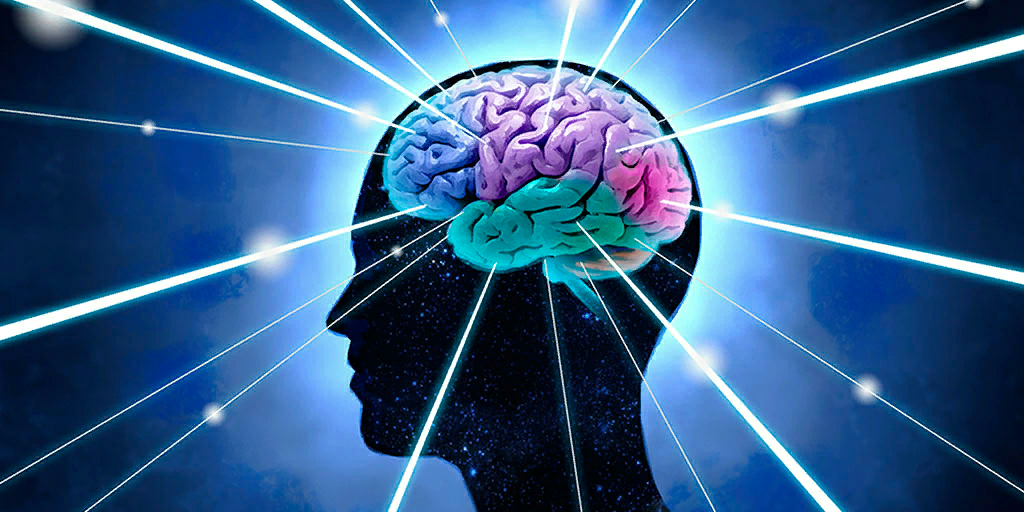 Overlap in content and skills with lots of subjects: 
Psychology 
Geography
Chemistry
Physical Education
Which subjects does A Level Biology compliment?
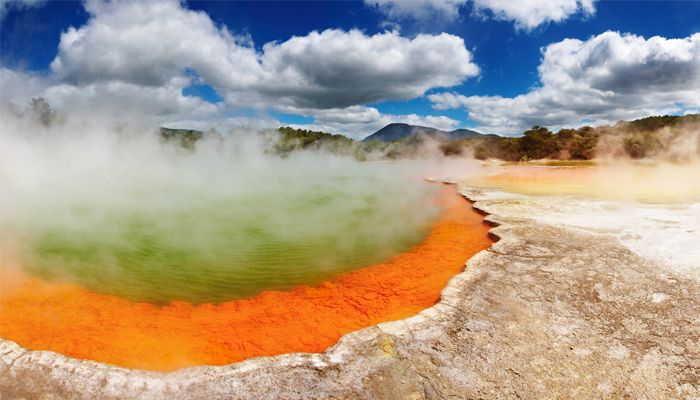 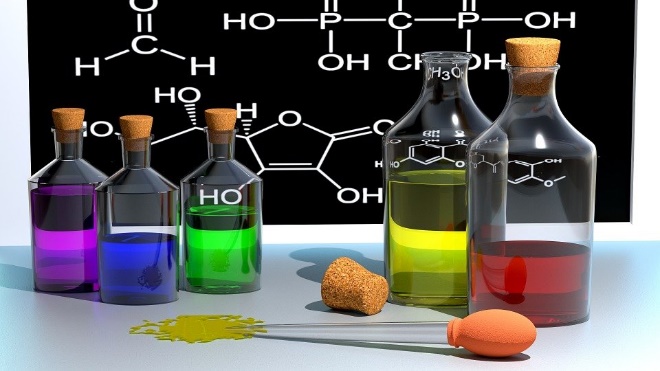 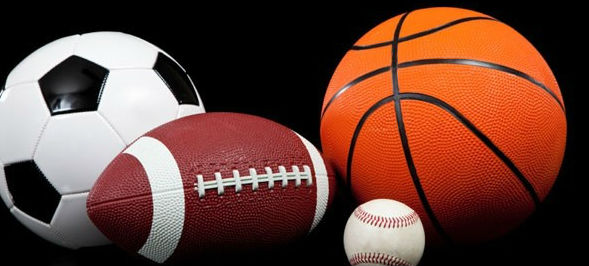 [Speaker Notes: Review end of topic assessments:
- Currently are not fit for purpose
- Write our own assessments with a higher total mark
- Include one question per assessment which focusses on a previous topic

Order of Teaching: 
- Create a curriculum map, outlining the assessment points and expected completion dates
- Allow time for proper study of the required pracitcals
- Allow time for the proper study of Maths in Biology 
Intervention : 
- Review current working-at grades for students 
- Identify those who are not achieving target grade and invite them for intervention in September]
Triple Biology : 
6 in Biology, plus another 6 from Science (preferably Chemistry).
What are the entry requirements?
Combined Science :
6-6 Overall, with a 6 from the Biology Paper and 6 from another (preferably Chemistry)
Maths Requirement:
All students will need a Grade 5 from Maths off the Higher Tier paper.
[Speaker Notes: Review end of topic assessments:
- Currently are not fit for purpose
- Write our own assessments with a higher total mark
- Include one question per assessment which focusses on a previous topic

Order of Teaching: 
- Create a curriculum map, outlining the assessment points and expected completion dates
- Allow time for proper study of the required pracitcals
- Allow time for the proper study of Maths in Biology 
Intervention : 
- Review current working-at grades for students 
- Identify those who are not achieving target grade and invite them for intervention in September]
How do I know if this is the right course for me?
Excited and passionate about Science, specifically Biology
Determination and drive to learn and succeed 
Enjoys learning about and is enthusiastic about the living world 
Feels that they are willing to put in extra work without it being a burden
Speak to your teachers and parents
Speak to Year 12 &13 students 
Research potential careers and UCAS requirements 
Book an appointment with the careers advisor
What if I’m still unsure?
[Speaker Notes: Review end of topic assessments:
- Currently are not fit for purpose
- Write our own assessments with a higher total mark
- Include one question per assessment which focusses on a previous topic

Order of Teaching: 
- Create a curriculum map, outlining the assessment points and expected completion dates
- Allow time for proper study of the required pracitcals
- Allow time for the proper study of Maths in Biology 
Intervention : 
- Review current working-at grades for students 
- Identify those who are not achieving target grade and invite them for intervention in September]
Questions?
Thank-you for your interest in A Level Biology at King Edward’s Lichfield. 
We hope to see you next September
Welcome to Biology
The next presentation will start soon.
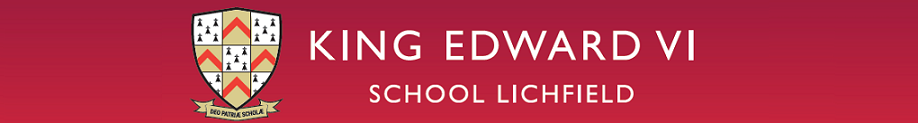 A Level Biology – Open Evening Presentation
One of the best performing 6th forms in Staffordshire for many years
29 courses offered at A Level 

2022, 2019, 2018 – 100% Pass rate in A Level Biology 
2022 – 72% A* - C
2019 – 66% A*-C
2018 – 67% A* - C
Why should I pick King Edward’s?
2023 Exam Results
91% Pass rate in A Level Biology 
21.5% A* - A 
37% A* - B
52.9% A* - C 
80% of students achieved a D or above
Why should I pick King Edward’s?
Who should study A Level Biology?
Interest in studying living organisms
Interest in how the planet is changing and the impact we are having
Interest in the spread and cure of infectious disease
Interest in genetics and evolution
Highly respected course 
Transferrable skills
Data analysis, statistics, extended writing, problem solving, evaluation, ethical discussion
Opportunity to practice practical skills
Team work
Enjoyable and varied content
Why should I pick A Level Biology?
[Speaker Notes: Review end of topic assessments:
- Currently are not fit for purpose
- Write our own assessments with a higher total mark
- Include one question per assessment which focusses on a previous topic

Order of Teaching: 
- Create a curriculum map, outlining the assessment points and expected completion dates
- Allow time for proper study of the required pracitcals
- Allow time for the proper study of Maths in Biology 
Intervention : 
- Review current working-at grades for students 
- Identify those who are not achieving target grade and invite them for intervention in September]
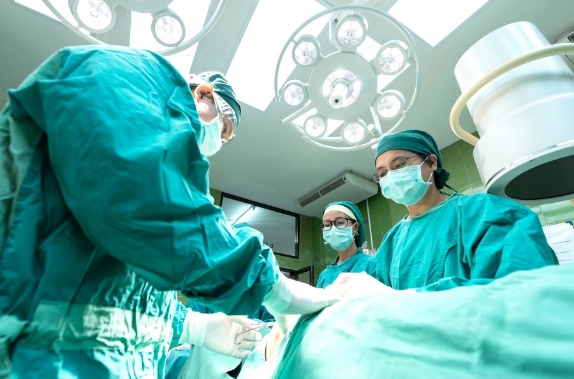 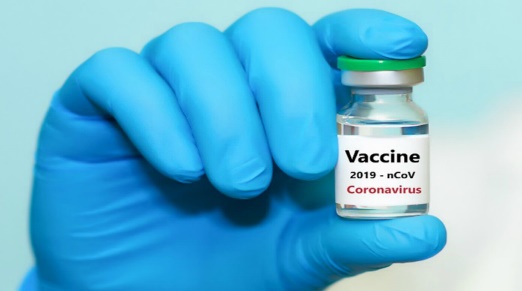 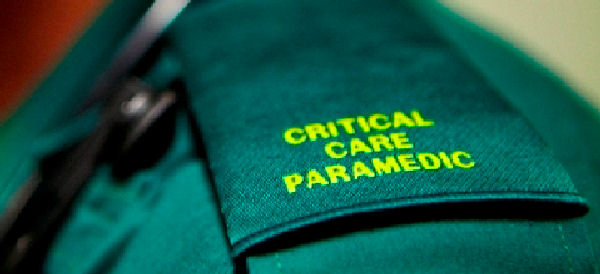 Where can A Level Biology take me?
Vaccine and Medicine development
Paramedic
Doctor, Nurse, Midwife, Surgeon
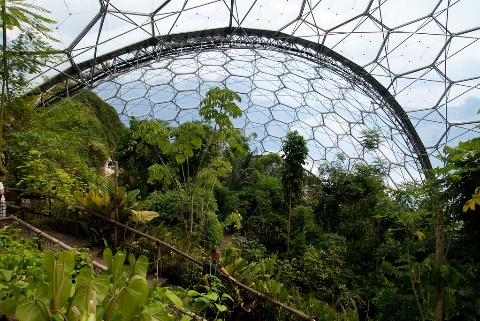 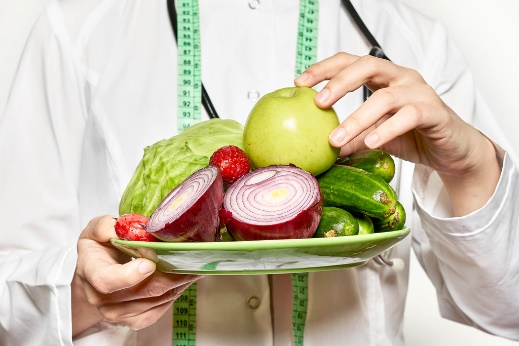 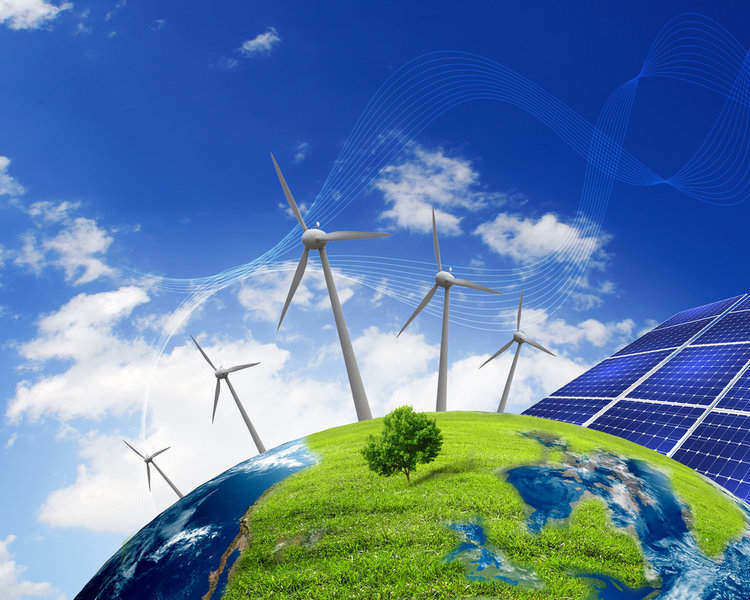 Nutritionist, Dietician, Health and Wellbeing
Botanist, Resources from plants
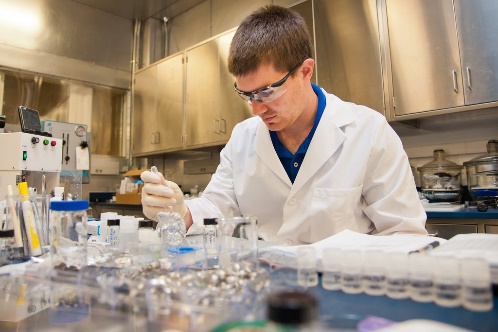 Alternative energy and food resources
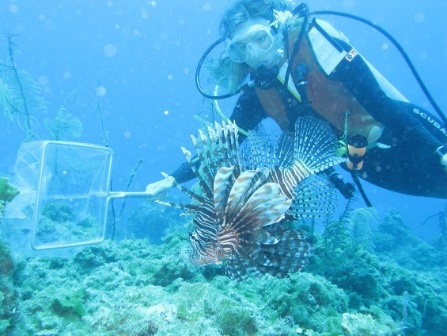 Conservation, ecology, marine-biology
Research
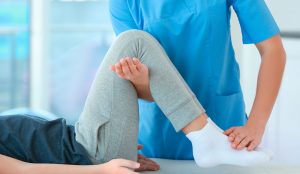 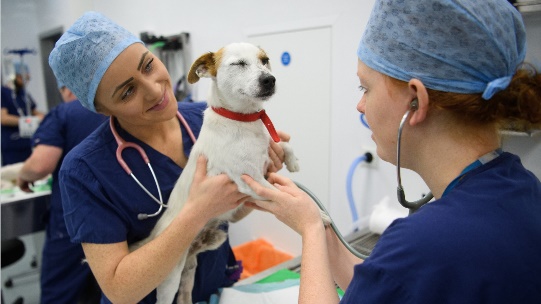 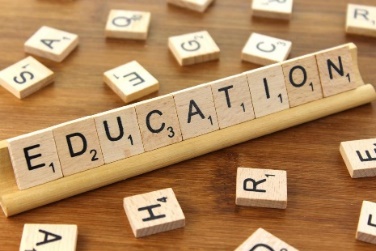 Physiotherapy, Occupational Therapy, Rehabilitation
Veterinary Science
[Speaker Notes: Review end of topic assessments:
- Currently are not fit for purpose
- Write our own assessments with a higher total mark
- Include one question per assessment which focusses on a previous topic

Order of Teaching: 
- Create a curriculum map, outlining the assessment points and expected completion dates
- Allow time for proper study of the required pracitcals
- Allow time for the proper study of Maths in Biology 
Intervention : 
- Review current working-at grades for students 
- Identify those who are not achieving target grade and invite them for intervention in September]
What topics will I study?
How will I be assessed?
Paper 1 
2 hour exam
91 marks (35%)
Year 1 content
Paper 2
2 hour exam
91 marks (35%)
Year 2 content
Paper 3
2 hour exam
78 marks (30%)
All content
25 mark Essay
[Speaker Notes: Review end of topic assessments:
- Currently are not fit for purpose
- Write our own assessments with a higher total mark
- Include one question per assessment which focusses on a previous topic

Order of Teaching: 
- Create a curriculum map, outlining the assessment points and expected completion dates
- Allow time for proper study of the required pracitcals
- Allow time for the proper study of Maths in Biology 
Intervention : 
- Review current working-at grades for students 
- Identify those who are not achieving target grade and invite them for intervention in September]
The Teaching Team
2 Specialist Teachers per class
Miss Shaw – Head of Biology 
Mr Hensley
Mrs Ridgway – Year 6 Transition Coordinator
Mr Tyler
Mrs Hardy (maternity leave)
Mr Durant
Mr Gohil
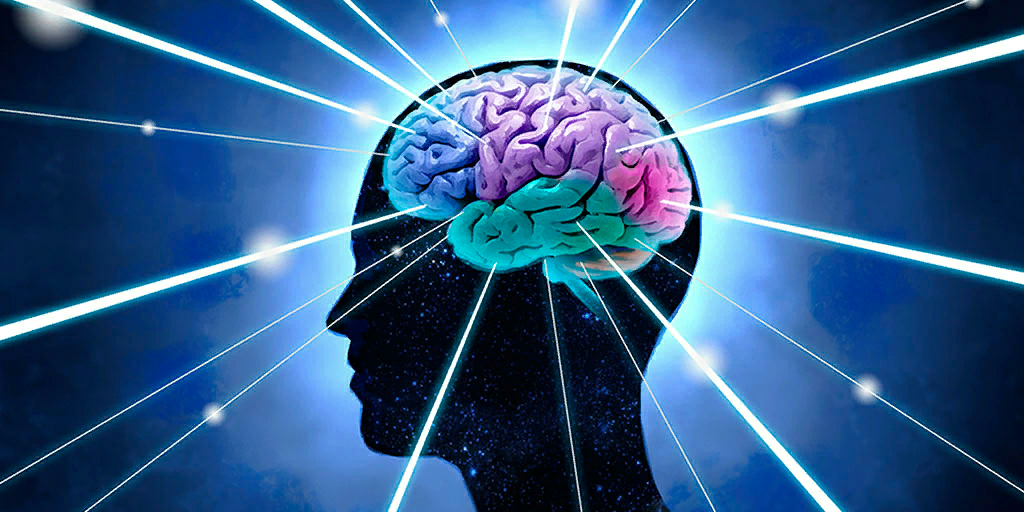 Overlap in content and skills with lots of subjects: 
Psychology 
Geography
Chemistry
Physical Education
Which subjects does A Level Biology compliment?
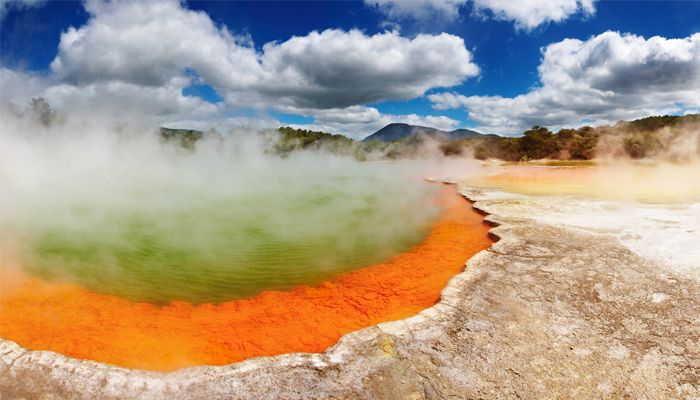 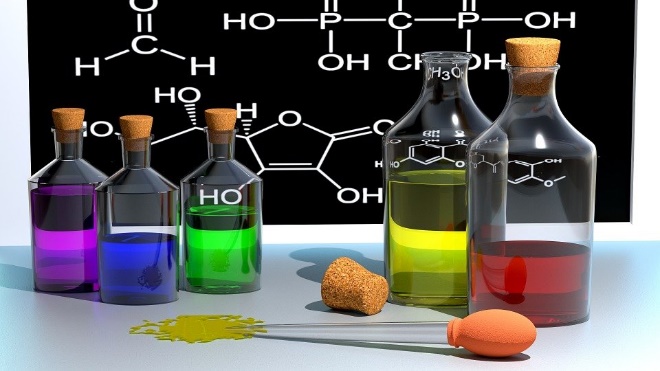 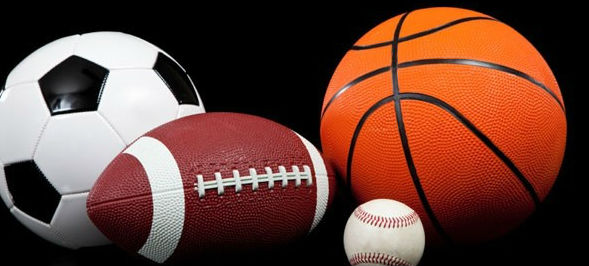 [Speaker Notes: Review end of topic assessments:
- Currently are not fit for purpose
- Write our own assessments with a higher total mark
- Include one question per assessment which focusses on a previous topic

Order of Teaching: 
- Create a curriculum map, outlining the assessment points and expected completion dates
- Allow time for proper study of the required pracitcals
- Allow time for the proper study of Maths in Biology 
Intervention : 
- Review current working-at grades for students 
- Identify those who are not achieving target grade and invite them for intervention in September]
Triple Biology : 
6 in Biology, plus another 6 from Science (preferably Chemistry).
What are the entry requirements?
Combined Science :
6-6 Overall, with a 6 from the Biology Paper and 6 from another (preferably Chemistry)
Maths Requirement:
All students will need a Grade 5 from Maths off the Higher Tier paper.
[Speaker Notes: Review end of topic assessments:
- Currently are not fit for purpose
- Write our own assessments with a higher total mark
- Include one question per assessment which focusses on a previous topic

Order of Teaching: 
- Create a curriculum map, outlining the assessment points and expected completion dates
- Allow time for proper study of the required pracitcals
- Allow time for the proper study of Maths in Biology 
Intervention : 
- Review current working-at grades for students 
- Identify those who are not achieving target grade and invite them for intervention in September]
How do I know if this is the right course for me?
Excited and passionate about Science, specifically Biology
Determination and drive to learn and succeed 
Enjoys learning about and is enthusiastic about the living world 
Feels that they are willing to put in extra work without it being a burden
Speak to your teachers and parents
Speak to Year 12 &13 students 
Research potential careers and UCAS requirements 
Book an appointment with the careers advisor
What if I’m still unsure?
[Speaker Notes: Review end of topic assessments:
- Currently are not fit for purpose
- Write our own assessments with a higher total mark
- Include one question per assessment which focusses on a previous topic

Order of Teaching: 
- Create a curriculum map, outlining the assessment points and expected completion dates
- Allow time for proper study of the required pracitcals
- Allow time for the proper study of Maths in Biology 
Intervention : 
- Review current working-at grades for students 
- Identify those who are not achieving target grade and invite them for intervention in September]
Questions?
Thank-you for your interest in A Level Biology at King Edward’s Lichfield. 
We hope to see you next September
Welcome to Biology
The next presentation will start soon.